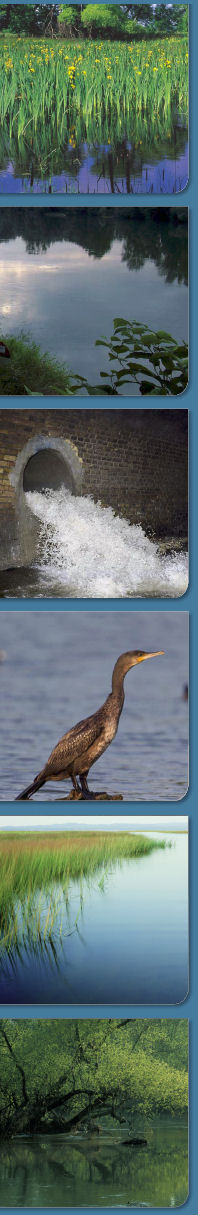 Felszíni vízminőséggel és a hidromorfológiai állapotjavítással  kapcsolatos intézkedések tervezése a VGT-ben Vízminőségi modell alkalmazása pontszerű és diffúz terhelések szabályozásának víztest szintű tervezésére
Jolánkai Zsolt, Muzelák Bálint, Kardos Máté
BME VKKT
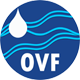 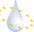 Diffúz és pontszerű terhelésbecslés
Egy dimenziós vízminőségi modell
KOI, BOI, TP, TN
Elsődleges célja a jelentős pontszerű terhelések meghatározása
Másodlagos célja a diffúz modellel számított terhelések ellenőrzése
Diffúz és pontszerű terhelésbecslés
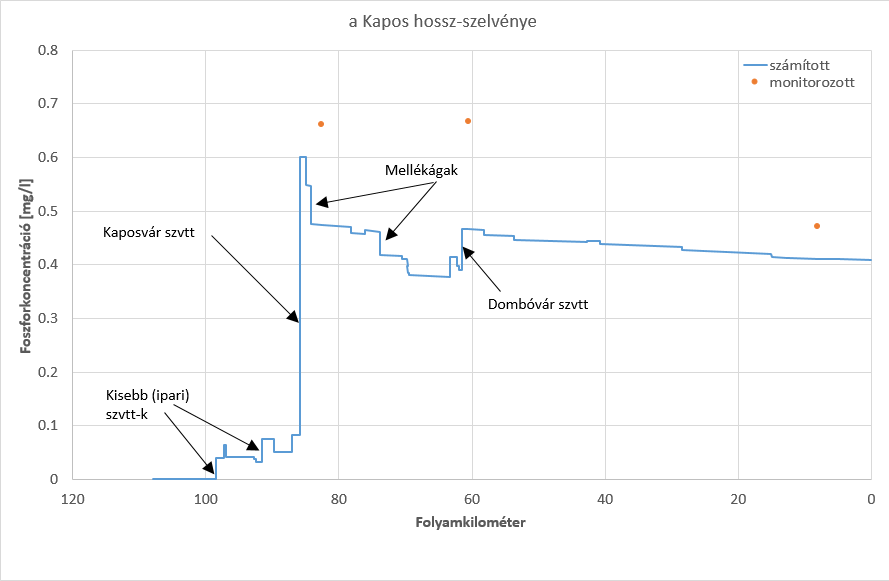 Diffúz és pontszerű terhelésbecslés
Egy dimenziós vízminőségi modell
Elsődleges célja a jelentős pontszerű terhelések meghatározása
Másodlagos célja a diffúz modellel számított terhelések ellenőrzése
Diffúz terhelésmodell 
MONERIS modell a víztest vízgyűjtők összegzett  tápanyag terhelésének  becslésére
TP, TN, DIN
Magyarország összes kijelölt 1078 db víztestéhez tartozó vízgyűjtőről becsül diffúz terhelést
Pontszerű terheléseket is számba veszi
Önálló ellenőrzésre is lehetőség van
Diffúz és pontszerű terhelésbecslés
Egy dimenziós vízminőségi modell
Elsődleges célja a jelentős pontszerű terhelések meghatározása
Másodlagos célja a diffúz modellel számított terhelések ellenőrzése
Diffúz terhelésmodell 
MONERIS modell a víztest vízgyűjtők összegzett terhelésének  becslésére
Cellaszintű diffúz terhelésmodell
Saját fejlesztésű modell a vízgyűjtőn belüli folyamatok leírására
Beavatkozások tervezéséhez biztosít alapot
KOI, BIO, TP, TN
Saját fejlesztésű modell a vízgyűjtőn belüli folyamatok leírására
Beavatkozások tervezéséhez biztosít alapot
MONERIS modell
Tápanyag emissziós modell
Pontszerű és diffúz növényi tápanyag emissziók becslésére. Németországi Leibniz intézetben hozták létre (IGB-Berlin).

Tapasztalati összefüggések
A modellben használt összefüggések paramétereit Németországi mért adatokkal történt összevetés során kalibrálták és Európai vízrendszereken validálták

Szennyezési útvonalak
7 szennyezési útvonalat különböztet meg
Pontszerű szennyezés (direkt a befogadóba)
Légköri kiülepedés vízfelületre
Talajvíz
Talaj-drén rendszerben
Városi lefolyásból
Erózió által
Felszíni lefolyásból (oldott formák)
A következő vízgyűjtőkön alkalmazták:	
Duna
Elba 
Odera 
Pó
Visztula 
Rajna
(Behrendt et al., 1999, 2003a, 2003b, Schreiber et al., 2005, Behrendt és Dannowski, 2005)
MONERIS modell
Ábra forrás: Venohr  2009
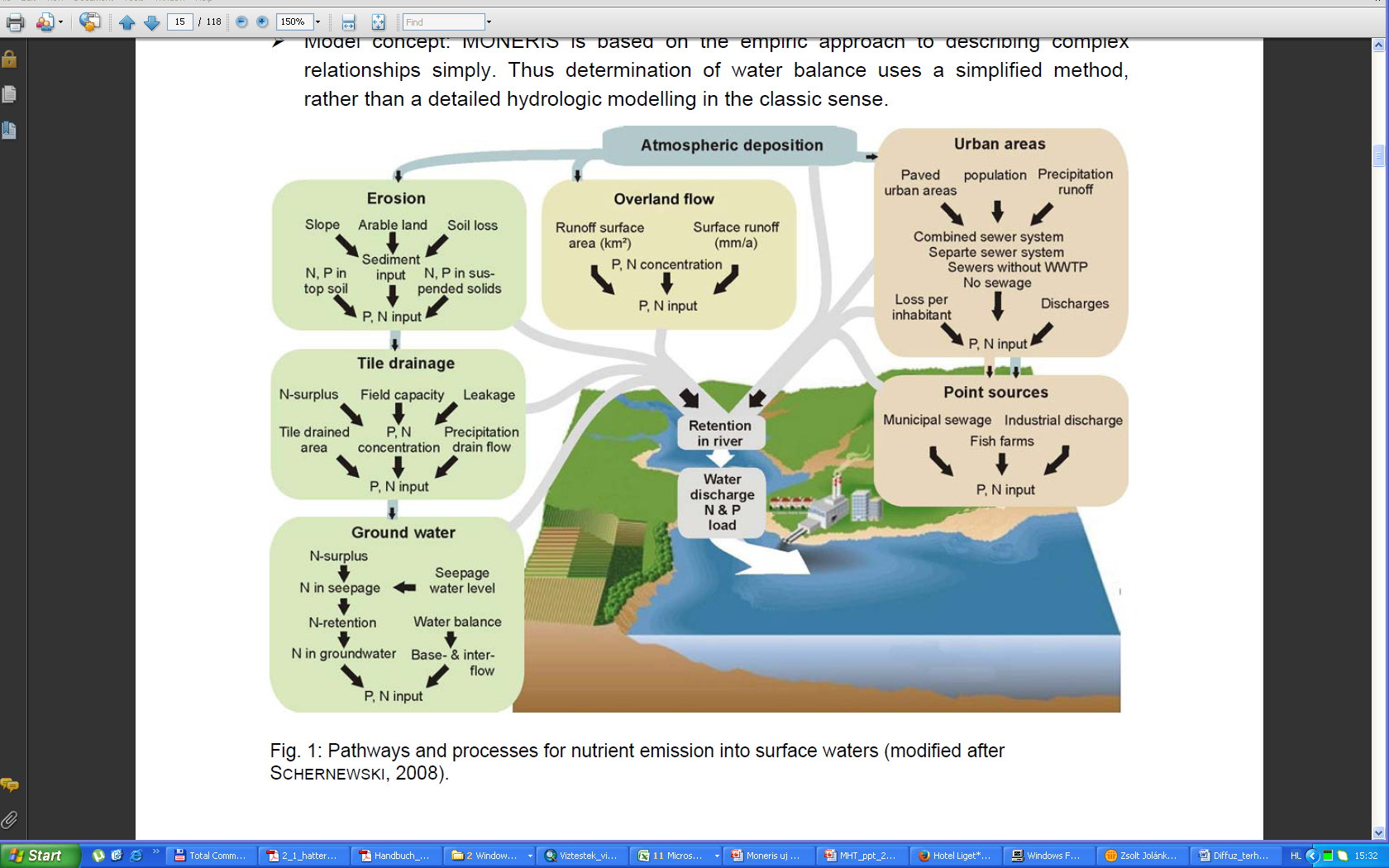 MONERIS modell
Térbeli lépték
Analitikai egység méretétől függ. Jelen esetben egy víztest közvetlen vízgyűjtője
MONERIS modell
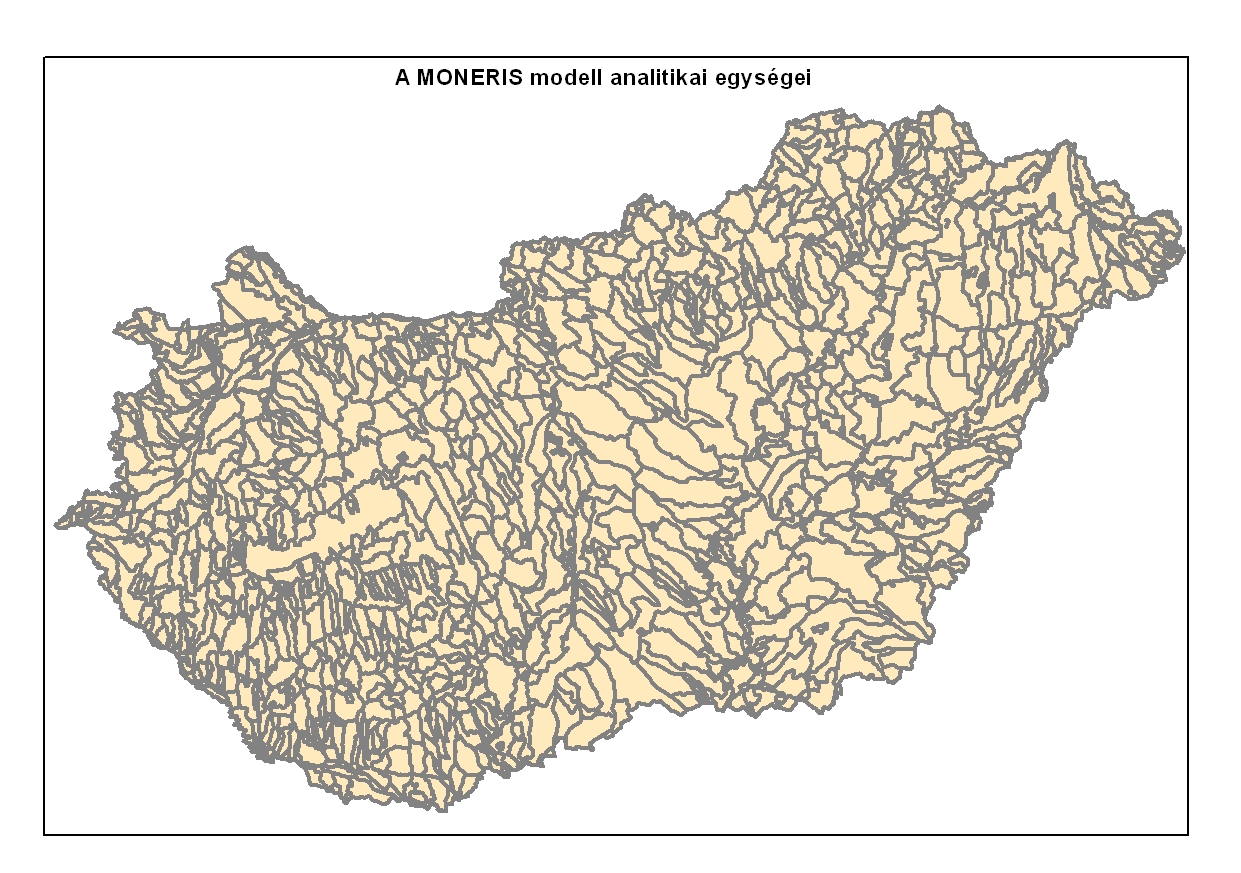 MONERIS modell
Térbeli lépték
Analitikai egység méretétől függ. Jelen esetben egy víztest saját vízgyűjtője

Időbeli lépték
A modell éves átlagos értékekkel számol
A modellezési időszak 2009-2012
Minden adat erre a négy éves időszakra került kiszámításra/kigyűjtésre éves átlag formájában
MONERIS modell
Térbeli lépték
Analitikai egység méretétől függ. Jelen esetben egy víztest saját vízgyűjtője

Időbeli lépték
A modell éves átlagos értékekkel számol

Modell peremek
	Talaj tápanyag tartalma
	Külföldrő érkező tápanyag terhelés
A külföldről érkező tápanyagterhelések a hazai monitoring pontok alapján kerültek becslésre (Kivételek: Vág, Garam, Ipoly jobb parti mellékfolyói stb)
Tápanyagtartalom a KSH megyei statisztikái-n alapuló UMVP-ben készült kutatás alapján került szétosztásra vízgyűjtőkre
MONERIS modell
Térbeli lépték
Analitikai egység méretétől függ. Jelen esetben egy víztest saját vízgyűjtője

Időbeli lépték
A modell éves átlagos értékekkel számol

Modell peremek
	Talaj tápanyag tartalma

Eredmények ellenőrzése
	Monitoring mérések eredményeivel történő összevetés
MONERIS modell ADATIGÉNYE
Térbeli bemeneti adatok
Vízfolyáshálózat
Víztest vízgyűjtők
Digitális domborzat modell
Területhasználat
Talaj
Talajveszteség
Hidrogeológia
Hidrometeorológia
Légköri kiülepedés
50 méteres hydroDEM
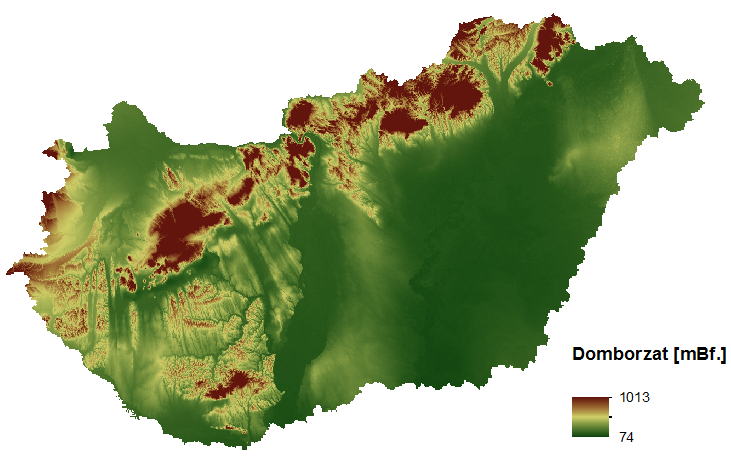 MONERIS modell ADATIGÉNYE
Térbeli bemeneti adatok
Vízfolyáshálózat
Víztest vízgyűjtők
Digitális domborzat modell
Területhasználat
Talaj
Talajveszteség
Hidrogeológia
Hidrometeorológia
Légköri kiülepedés
2012-es CORINE
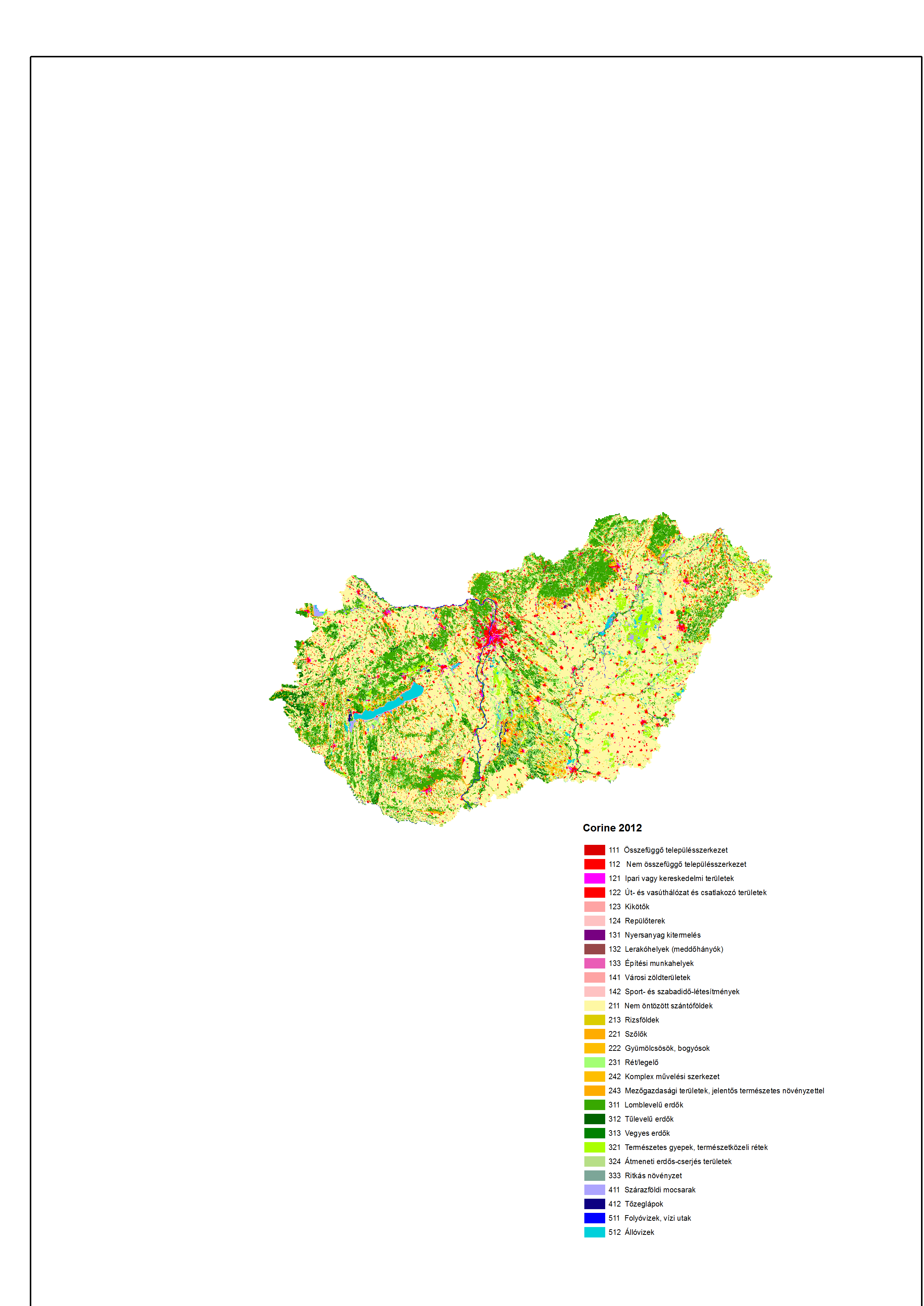 MONERIS modell ADATIGÉNYE
Térbeli bemeneti adatok
Vízfolyáshálózat
Víztest vízgyűjtők
Digitális domborzat modell
Területhasználat
Talaj
Talajveszteség
Hidrogeológia
Hidrometeorológia
Légköri kiülepedés
Származtatott adatok: Mezőgazdasági területek részaránya
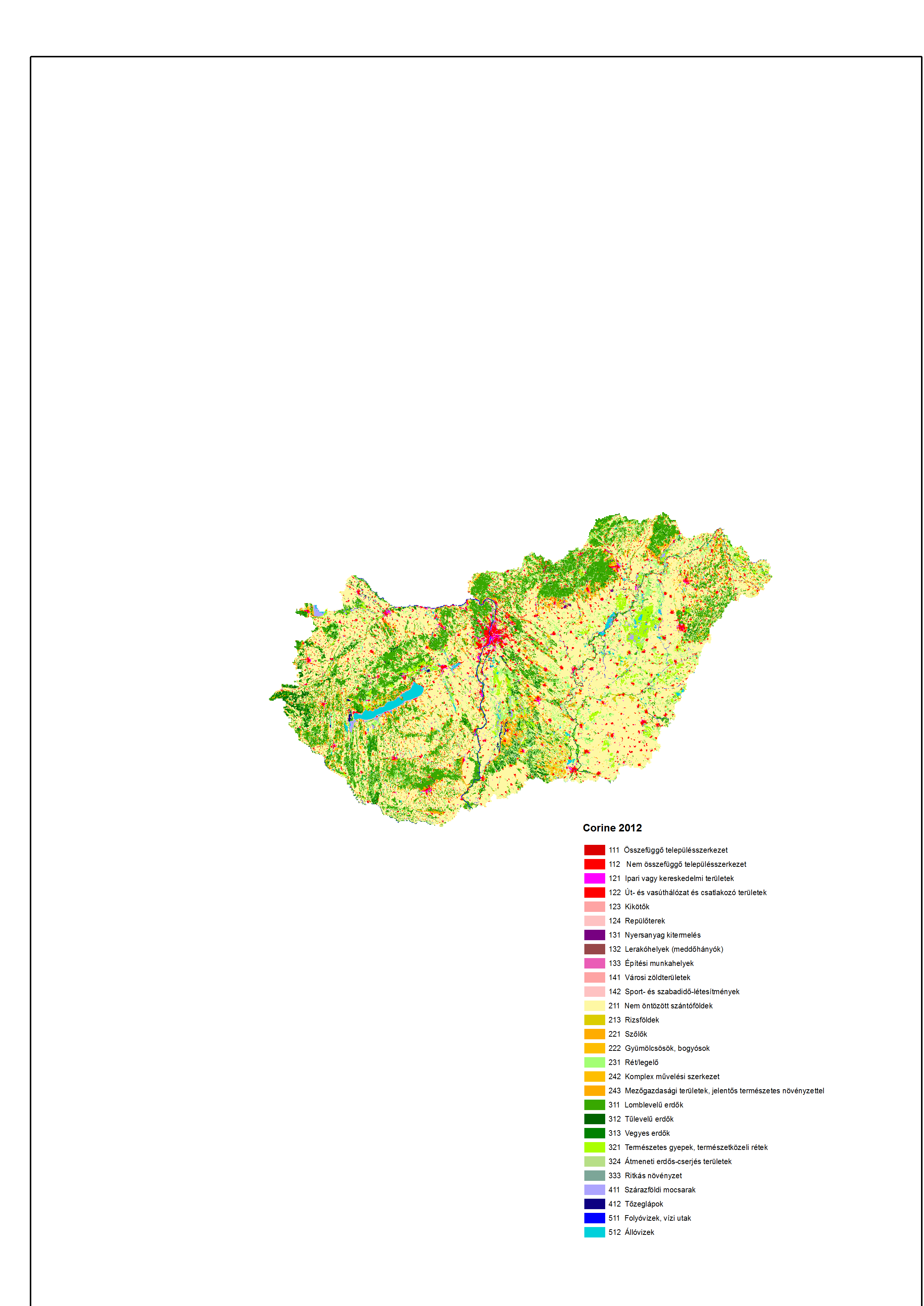 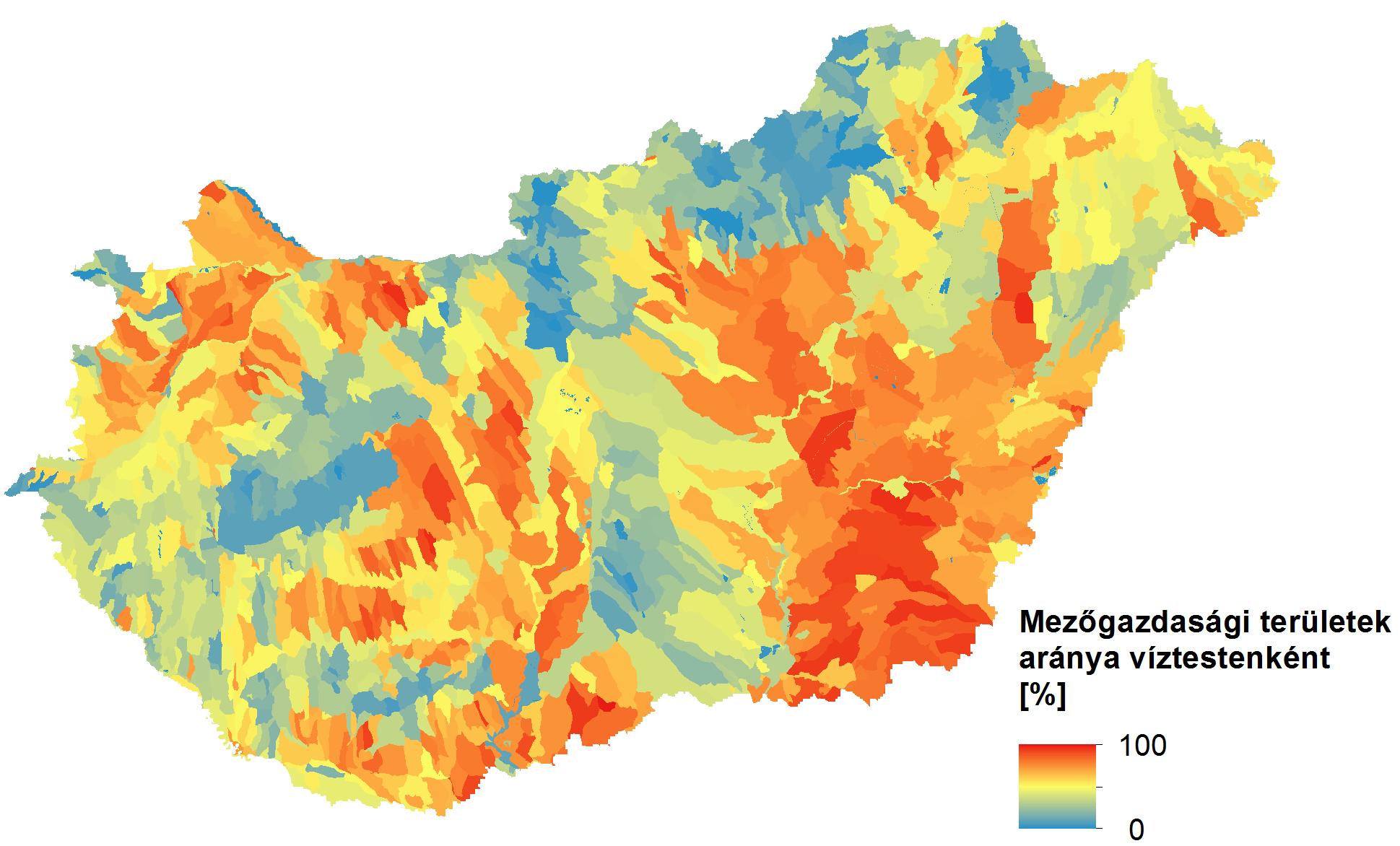 MONERIS modell ADATIGÉNYE
Térbeli bemeneti adatok
Vízfolyáshálózat
Víztest vízgyűjtők
Digitális domborzat modell
Területhasználat
Talaj
Talajveszteség
Hidrogeológia
Hidrometeorológia
Légköri kiülepedés
Származtatott adatok: Mezőgazdasági területek részaránya lejtőkategóriánként
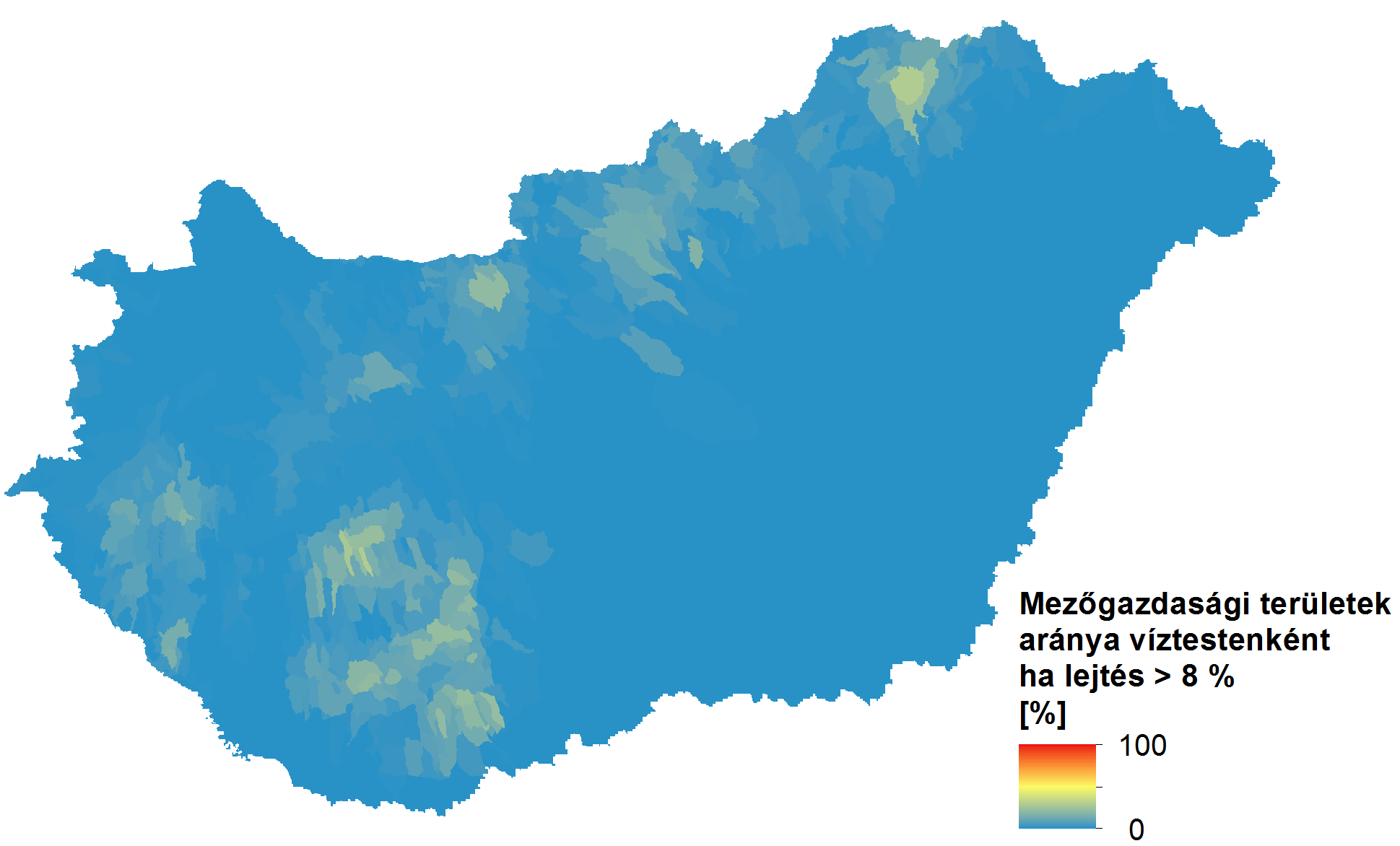 MONERIS modell ADATIGÉNYE
Térbeli bemeneti adatok
Vízfolyáshálózat
Víztest vízgyűjtők
Digitális domborzat modell
Területhasználat
Talaj
Talajveszteség
Hidrogeológia
Hidrometeorológia
Légköri kiülepedés
Származtatott adatok: Mezőgazdasági területek részaránya
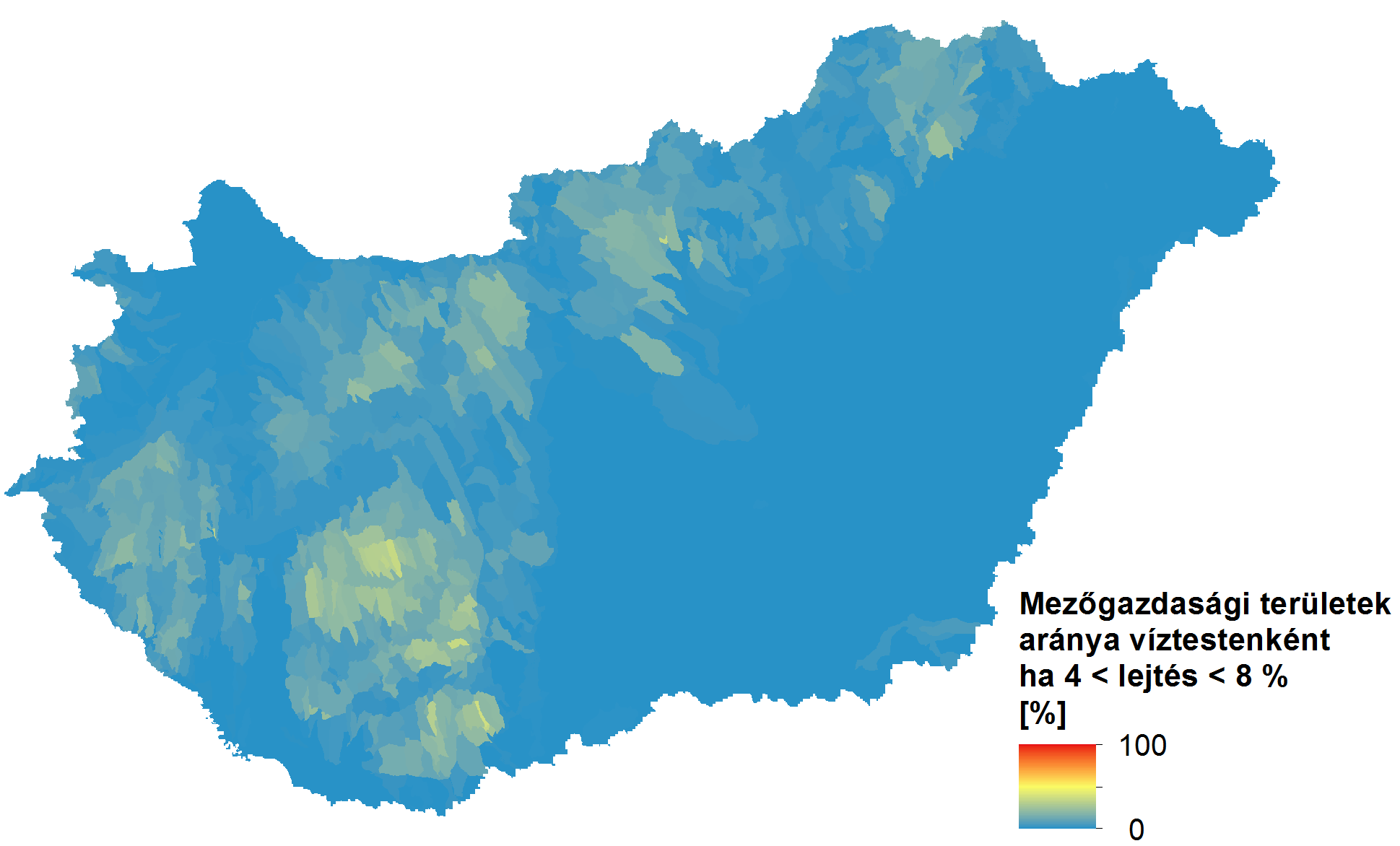 MONERIS modell ADATIGÉNYE
Térbeli bemeneti adatok
Vízfolyáshálózat
Víztest vízgyűjtők
Digitális domborzat modell
Területhasználat
Talaj
Talajveszteség
Hidrogeológia
Hidrometeorológia
Légköri kiülepedés
Származtatott adatok: Mezőgazdasági területek részaránya
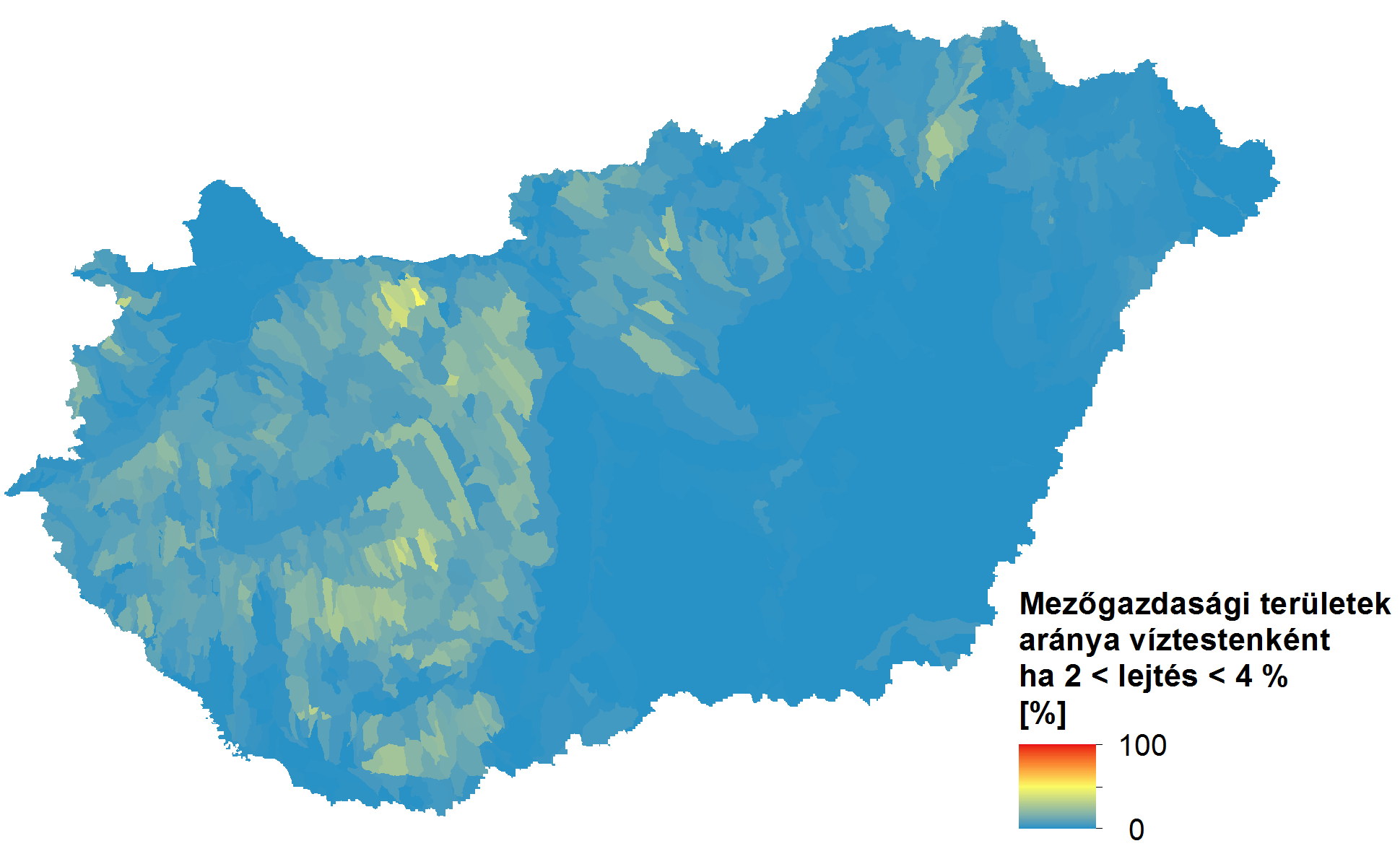 MONERIS modell ADATIGÉNYE
Térbeli bemeneti adatok
Vízfolyáshálózat
Víztest vízgyűjtők
Digitális domborzat modell
Területhasználat
Talaj
Talajveszteség
Hidrogeológia
Hidrometeorológia
Légköri kiülepedés
Származtatott adatok: Mezőgazdasági területek részaránya
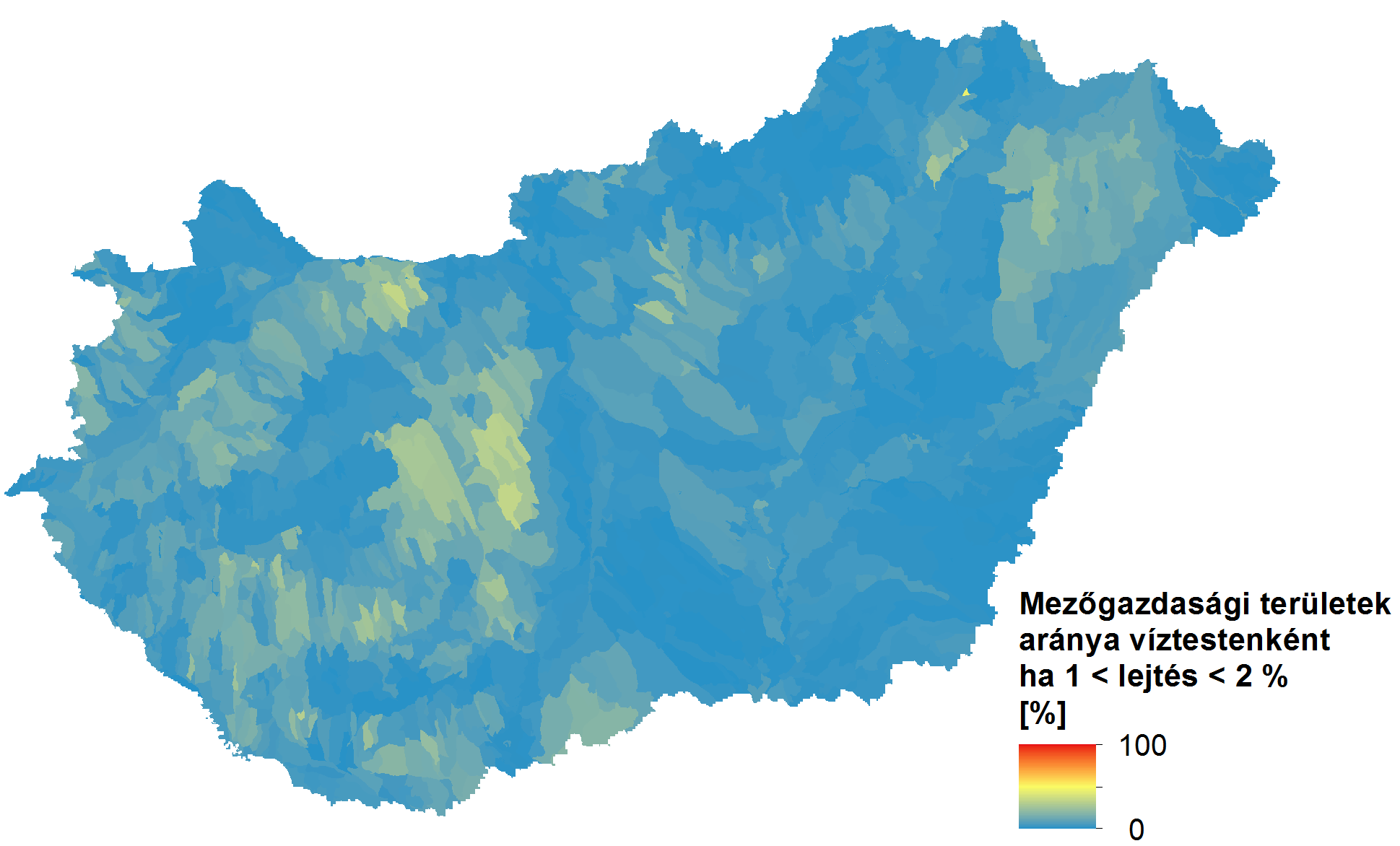 MONERIS modell ADATIGÉNYE
Térbeli bemeneti adatok
Vízfolyáshálózat
Víztest vízgyűjtők
Digitális domborzat modell
Területhasználat
Talaj
Talajveszteség
Hidrogeológia
Hidrometeorológia
Légköri kiülepedés
Származtatott adatok: Mezőgazdasági területek részaránya
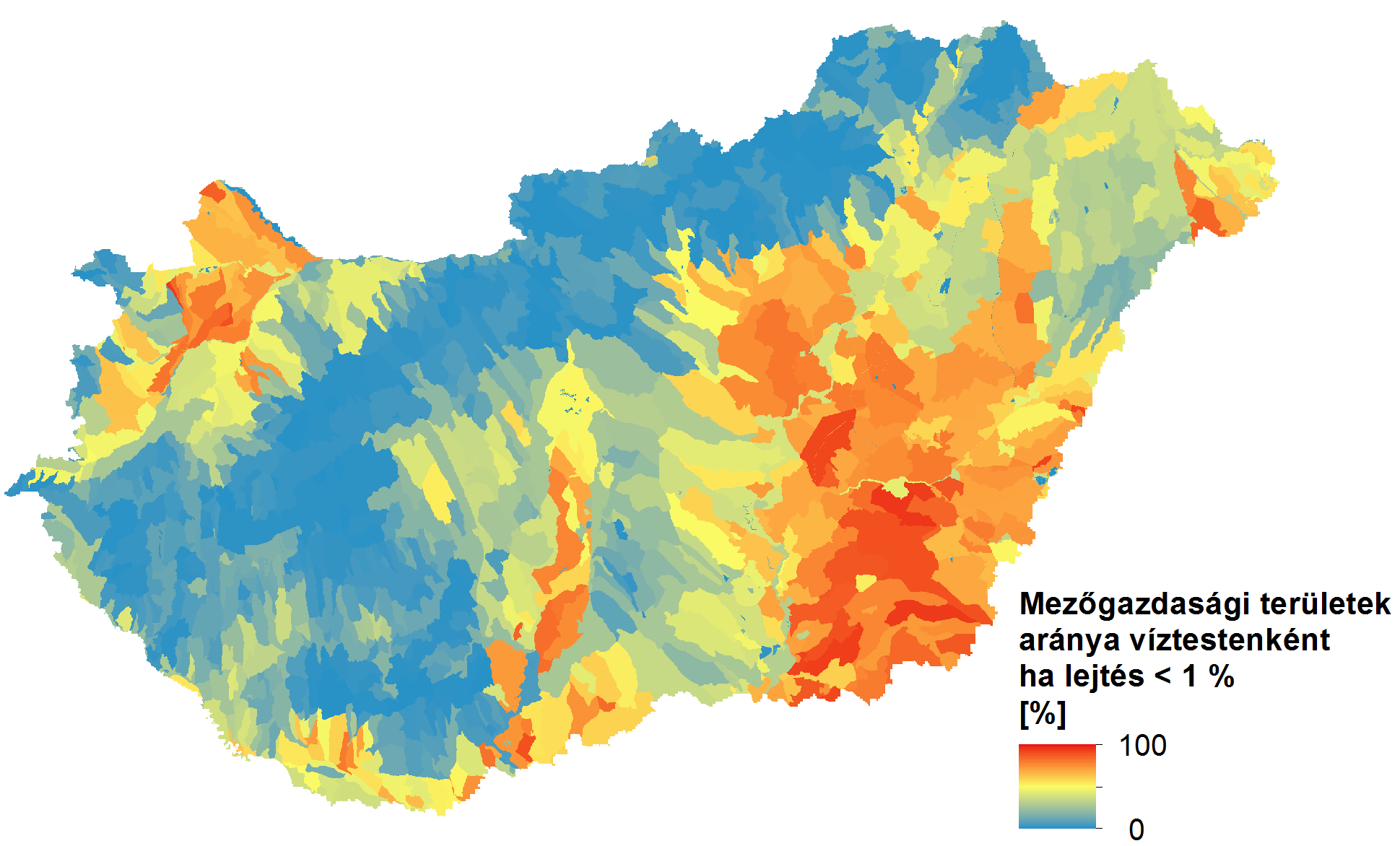 MONERIS modell ADATIGÉNYE
Térbeli bemeneti adatok
Vízfolyáshálózat
Víztest vízgyűjtők
Digitális domborzat modell
Területhasználat
Talaj
Talajveszteség
Hidrogeológia
Hidrometeorológia
Légköri kiülepedés
Agrotopo és Martha adatbázisok
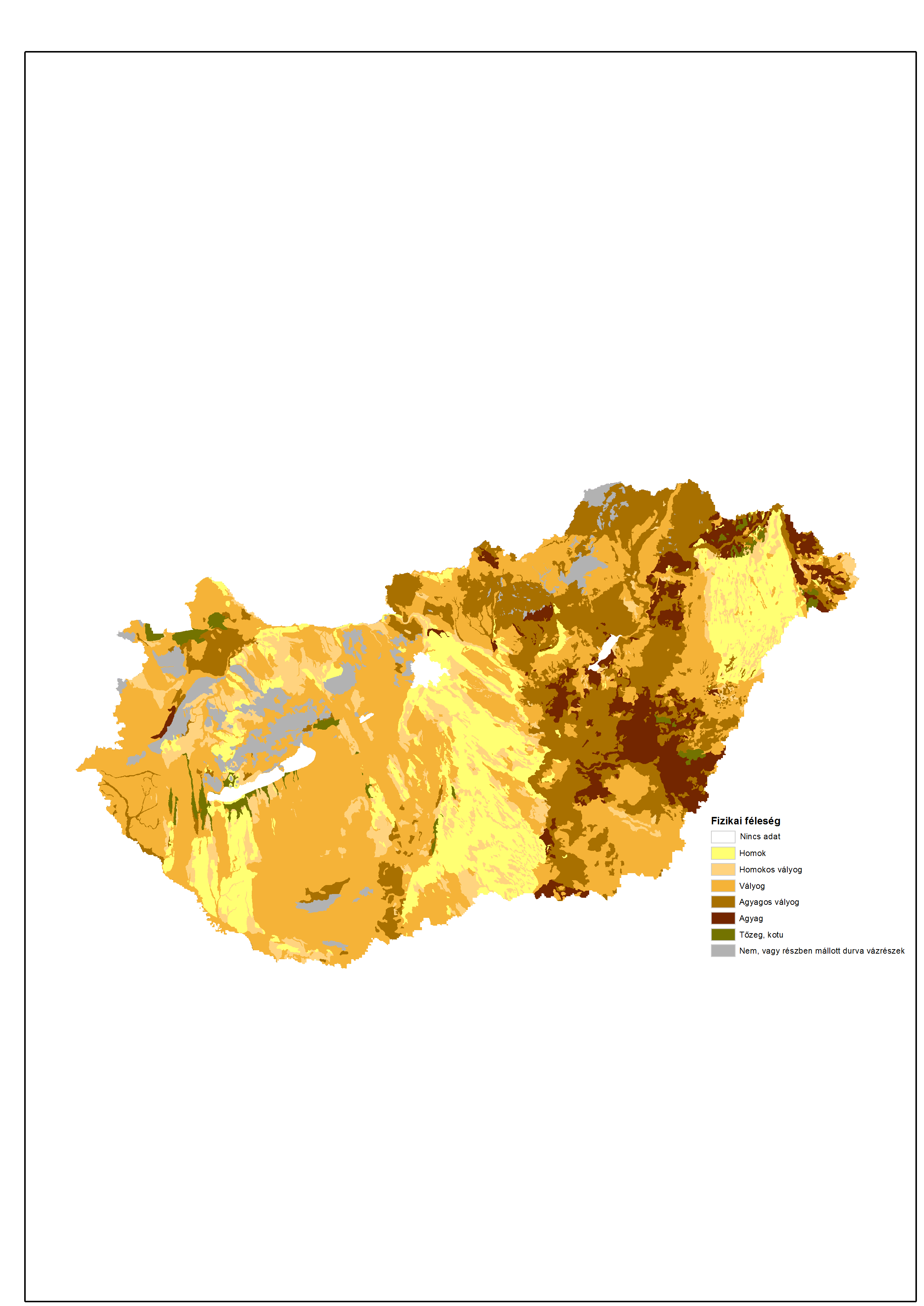 MONERIS modell ADATIGÉNYE
Térbeli bemeneti adatok
Vízfolyáshálózat
Víztest vízgyűjtők
Digitális domborzat modell
Területhasználat
Talaj
Talajveszteség
Hidrogeológia
Hidrometeorológia
Légköri kiülepedés
Agrotopo és Martha adatbázisok
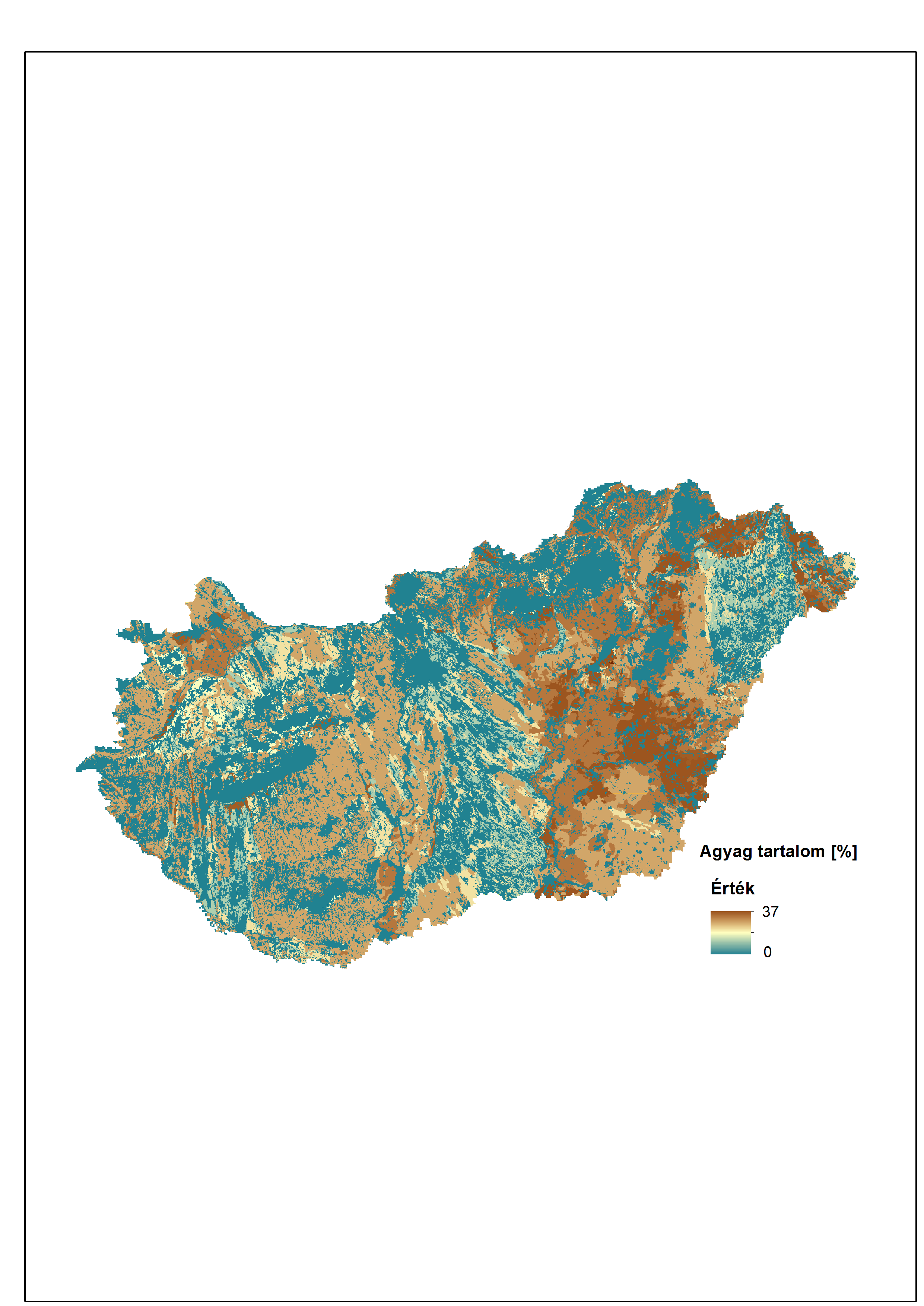 USLE talajveszteség
A Wishmeyer  S. által fejlesztett USLE modell került felhasználásra eredeti formájában

A = R*K*LS*C*P

A - aktuális talajveszteség (t/ha/év)
R – csapadék eróziós potenciálja  (MJ*cm/(ha*h)
K – talaj erodálhatósági tényező (t*h*h/(ha*MJ*cm)
LS – felszín esés – lejtőhossz tényező (-)
C – felszínborítás talajművelés tényező (-)
P – talajvédő művelés tényező (-)
50x50 m-es cellaméret
LS faktor az 50 m-es hydrodem alapján került kiszámításra
JRC által európai léptékben elkészített R, K, C, P tényezők (Panos, P., 2014, 2015) 
Cas
USLE talajveszteség
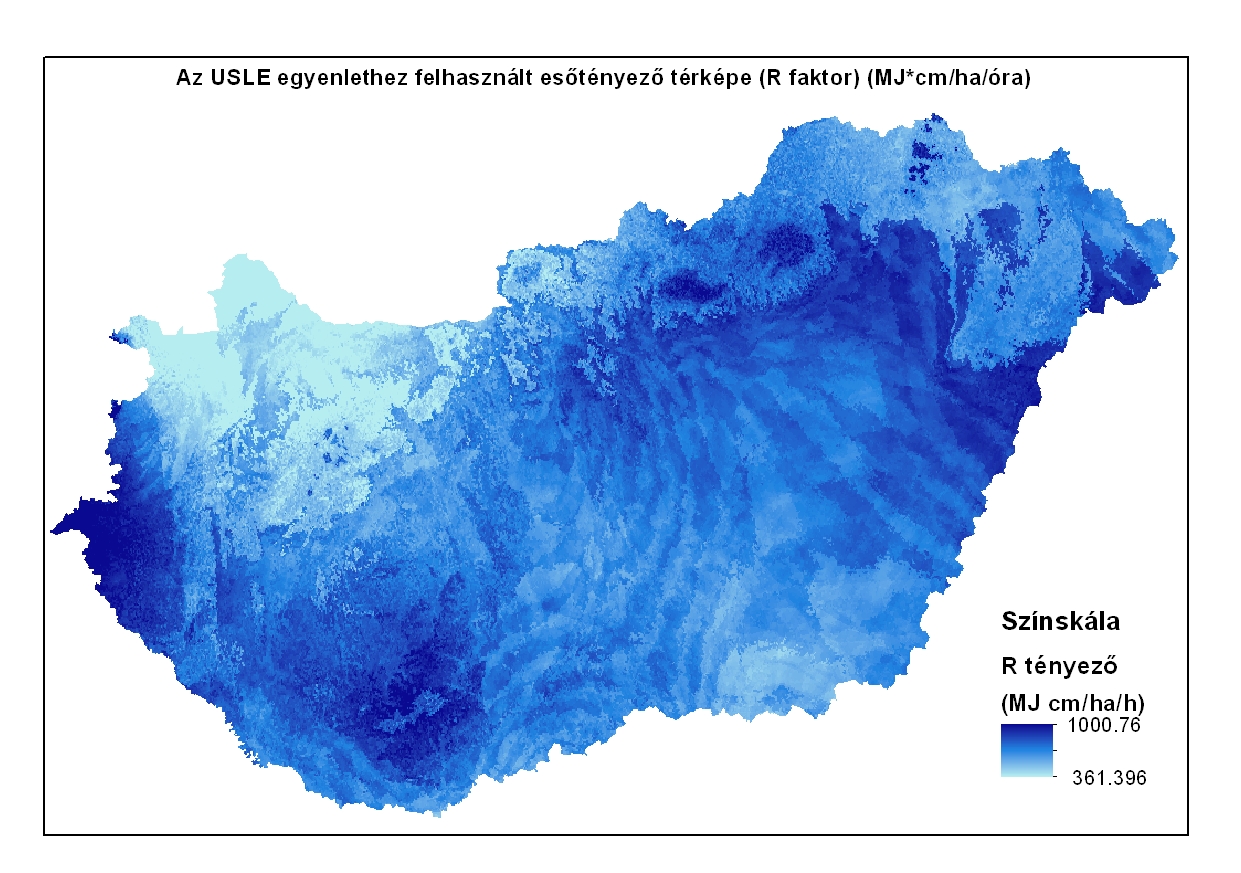 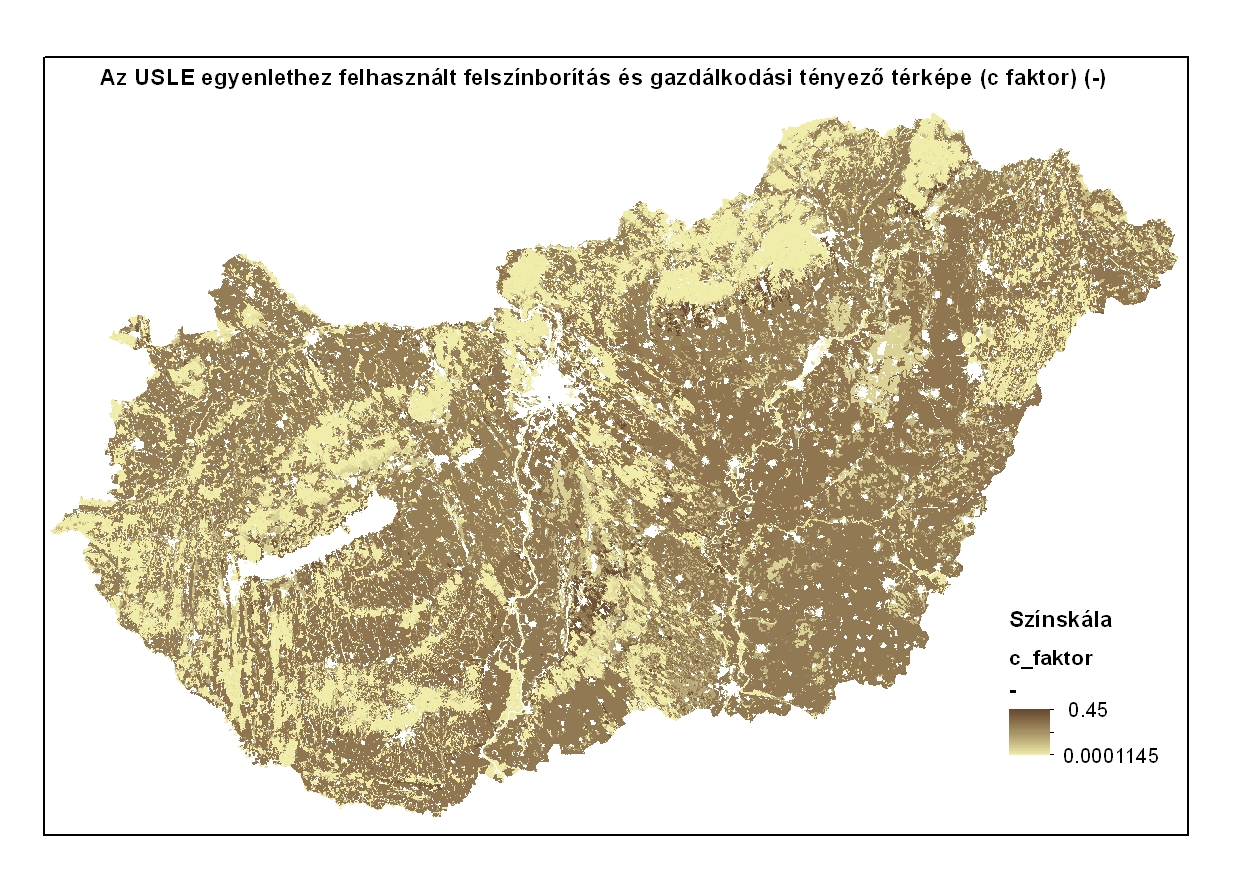 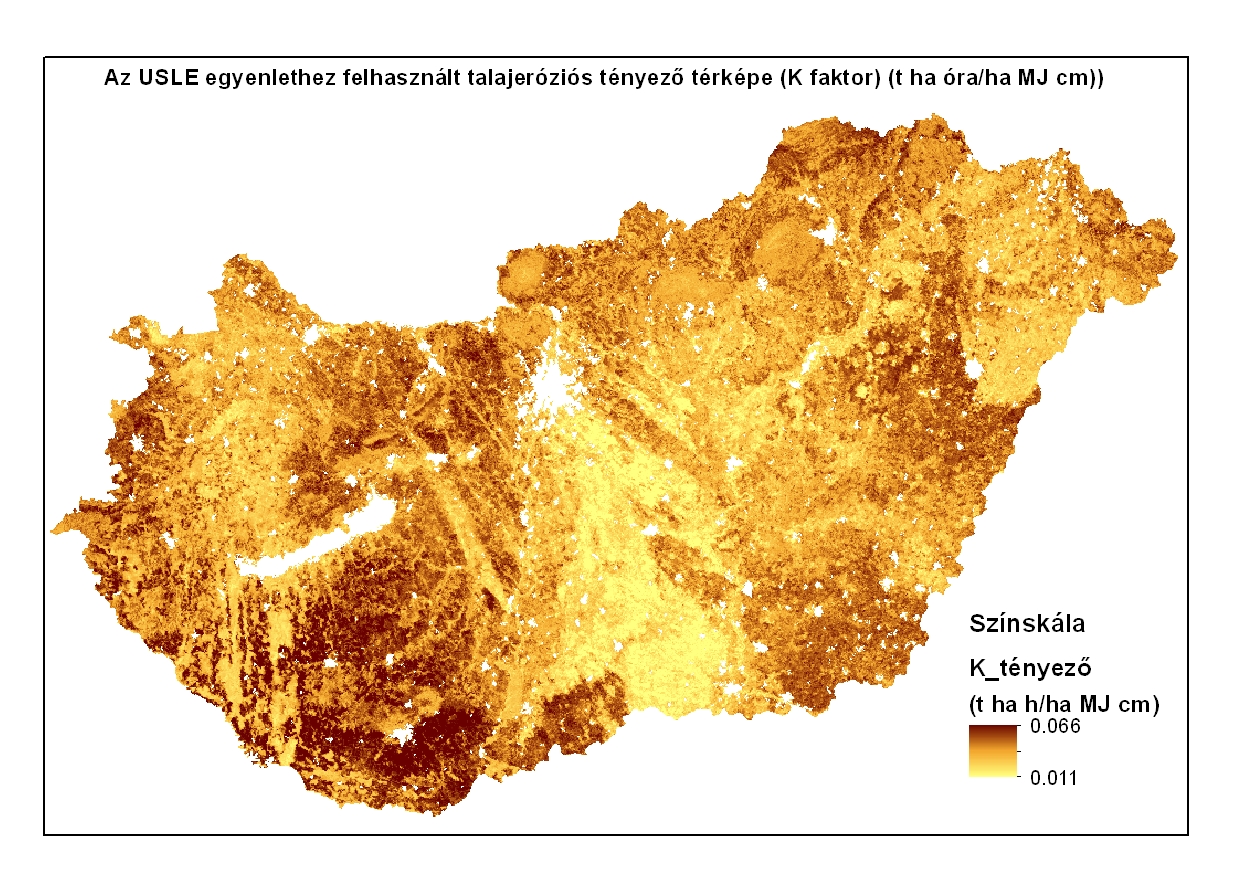 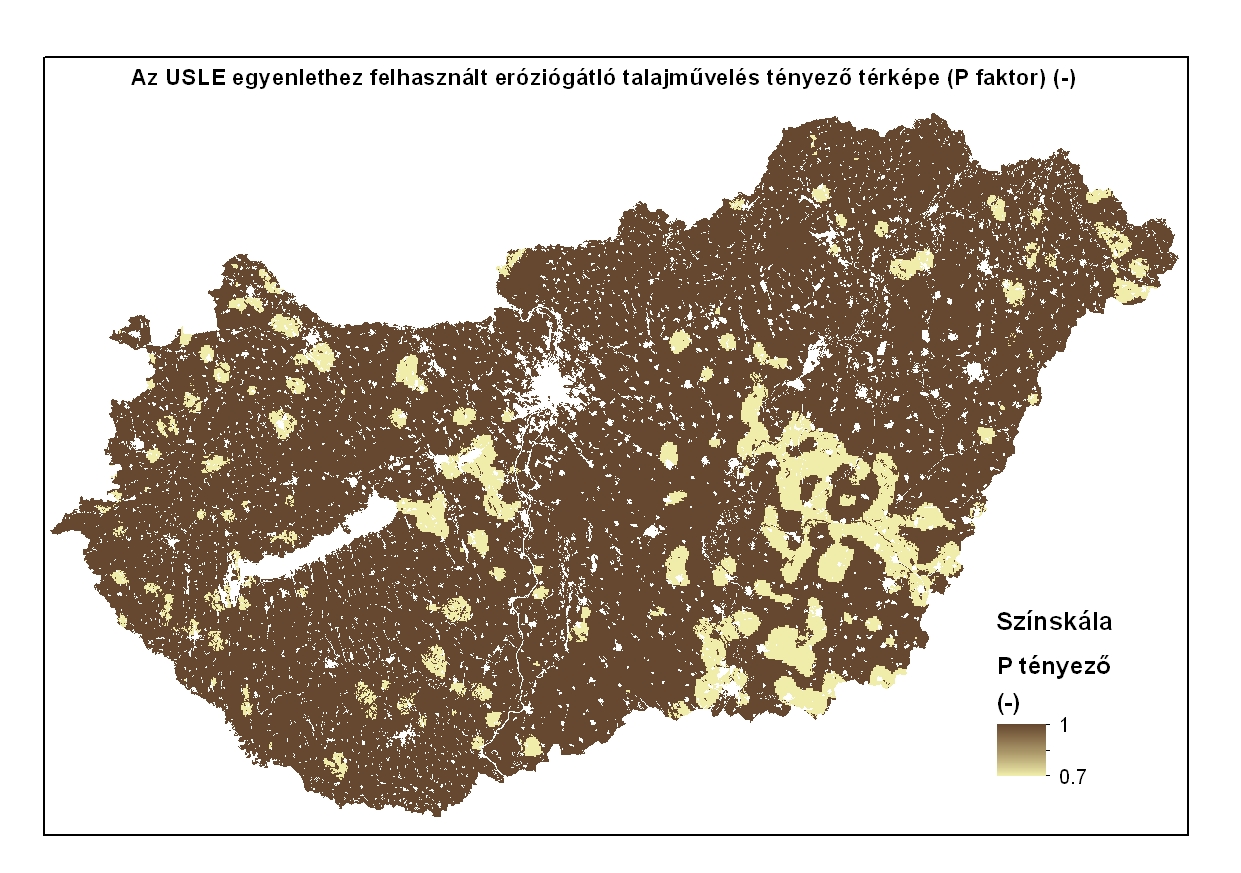 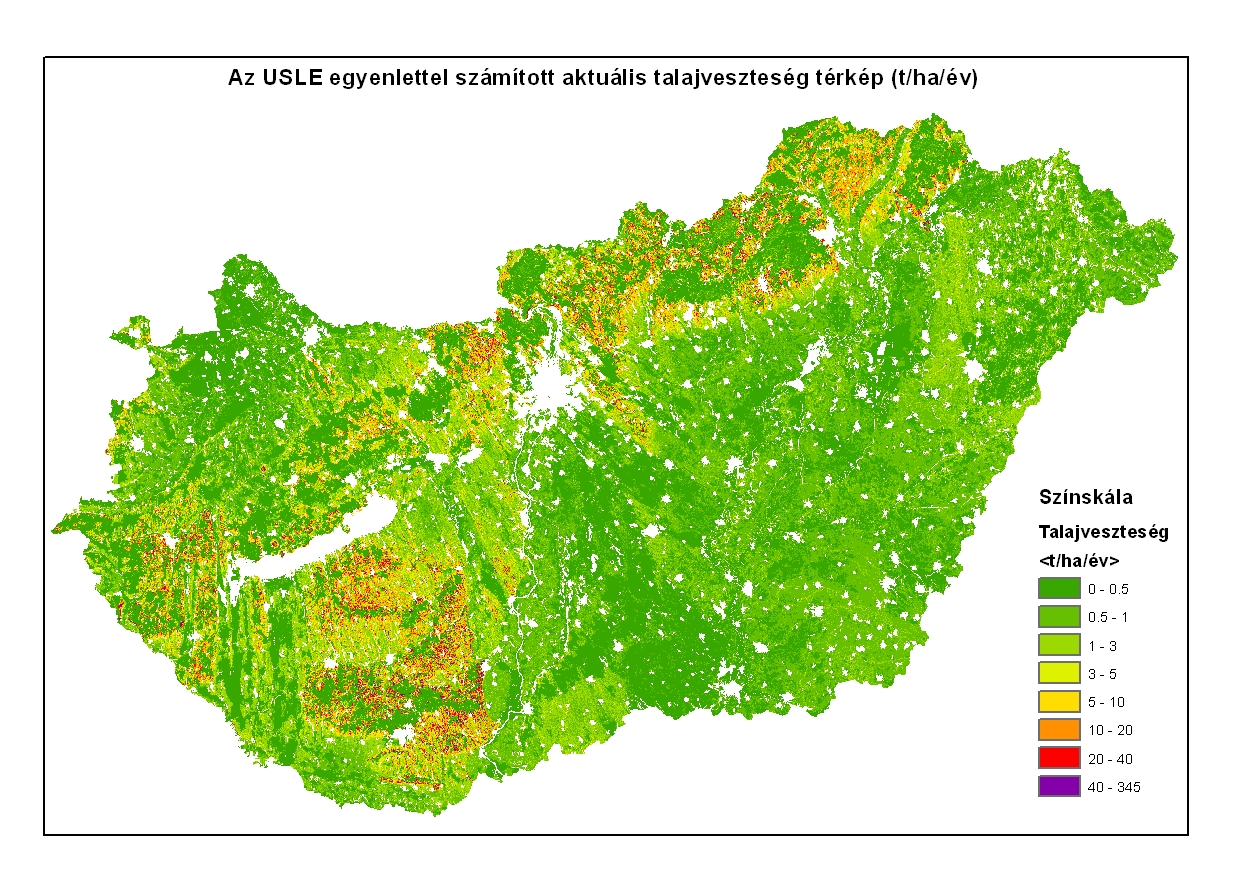 MONERIS modell ADATIGÉNYE
Térbeli bemeneti adatok
Vízfolyáshálózat
Víztest vízgyűjtők
Digitális domborzat modell
Területhasználat
Talaj
Talajveszteség
Hidrogeológia
Hidrometeorológia
Légköri kiülepedés
Területi párolgás (Kovács Ákos 2011)
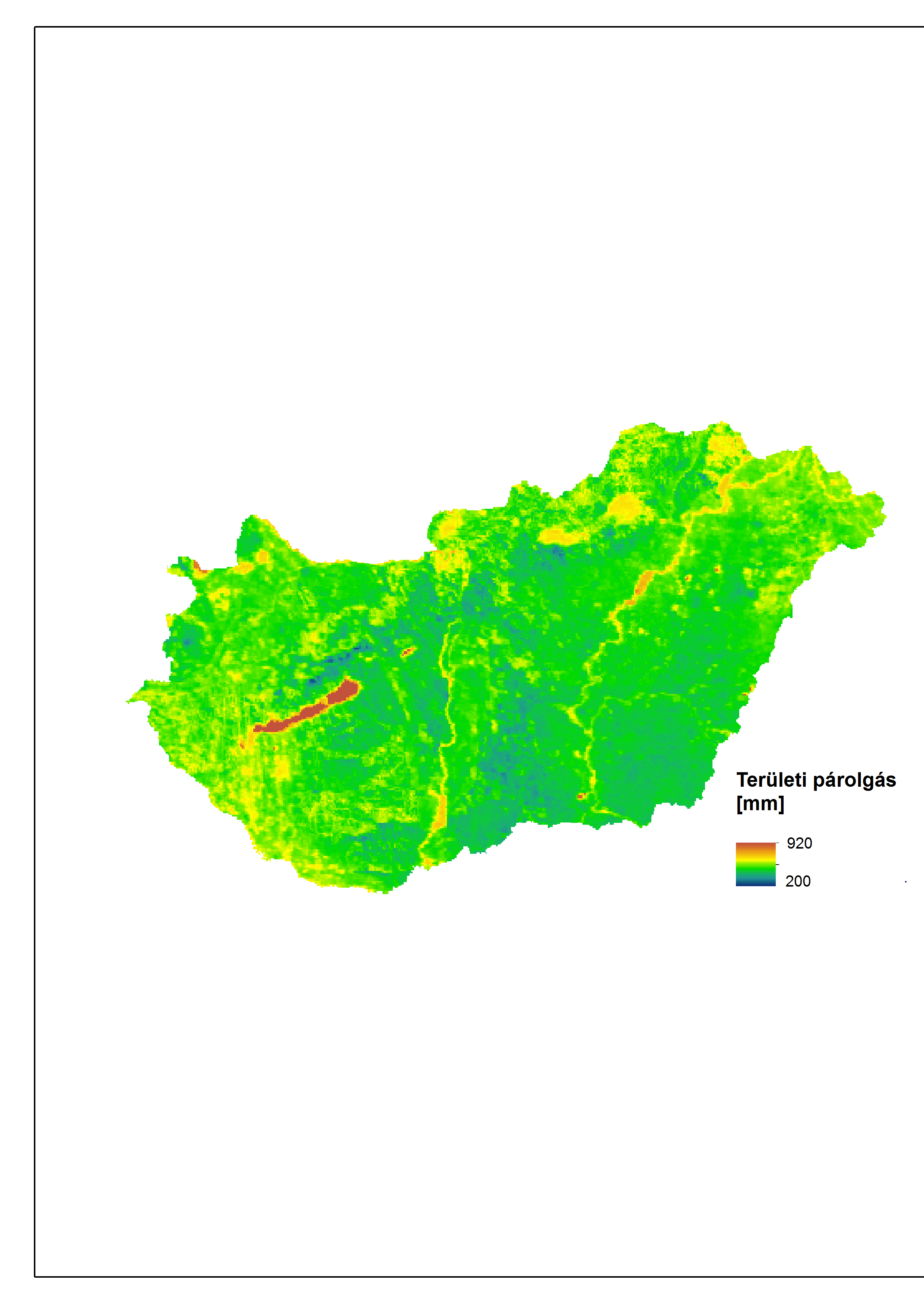 MONERIS modell ADATIGÉNYE
Térbeli bemeneti adatok
Vízfolyáshálózat
Víztest vízgyűjtők
Digitális domborzat modell
Területhasználat
Talaj
Talajveszteség
Hidrogeológia
Hidrometeorológia
Légköri kiülepedés
Csapadék állomások adatai több időszakból
Területi elosztás Thiessen poligonok eljárással
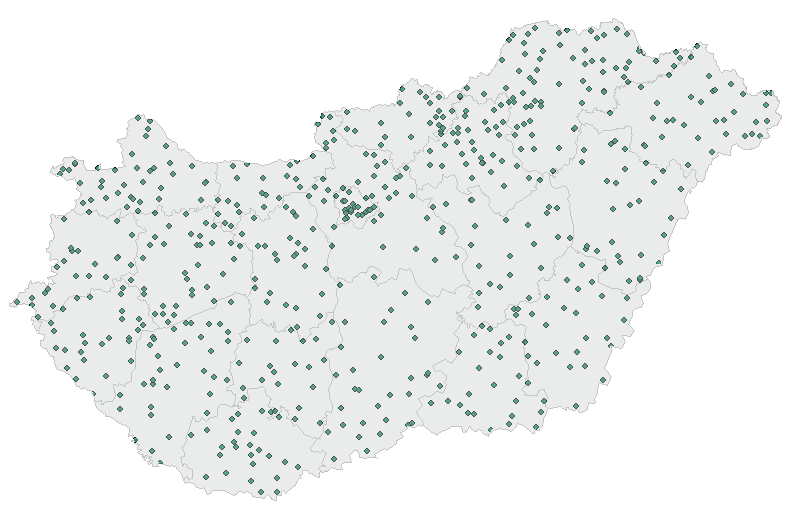 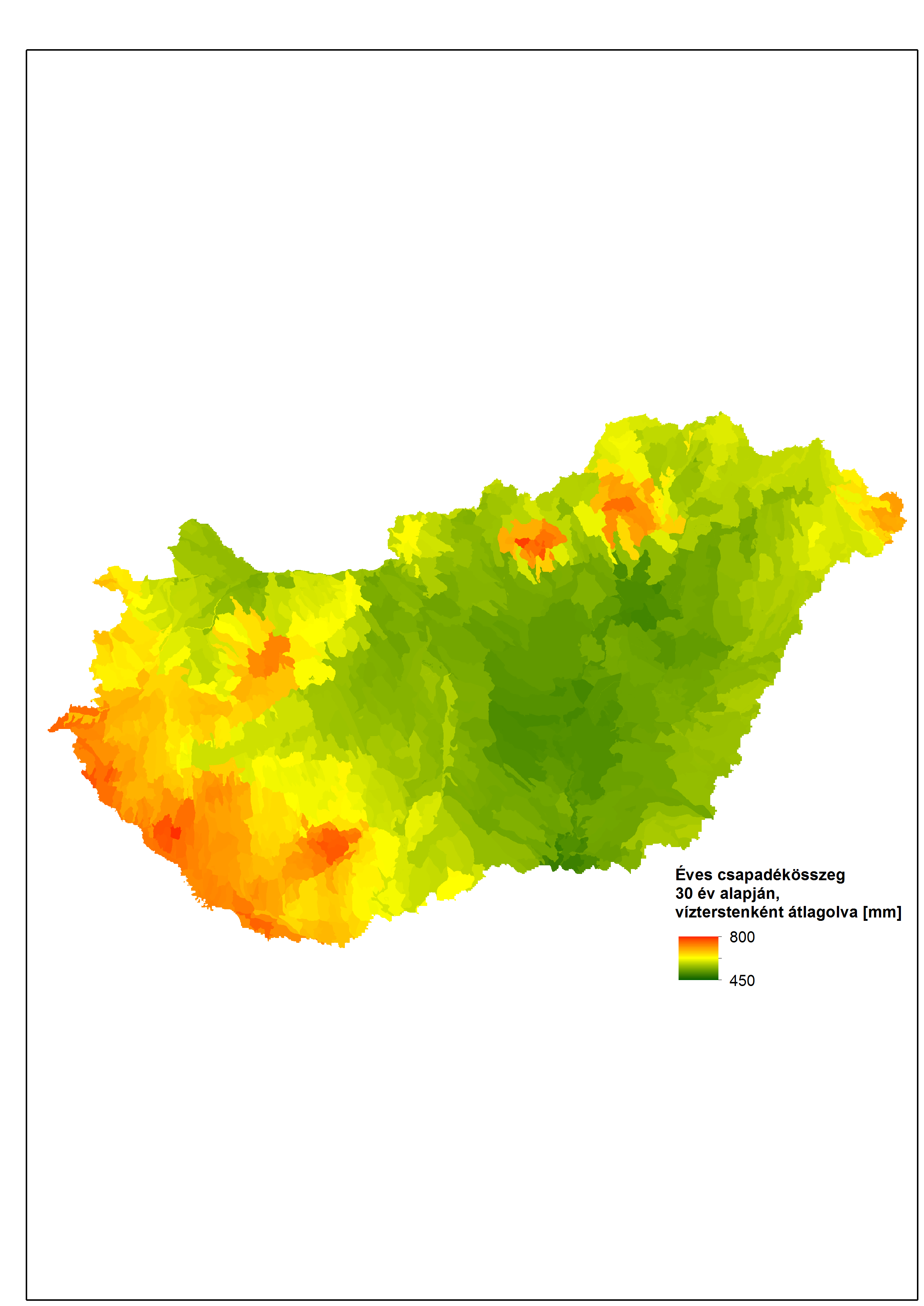 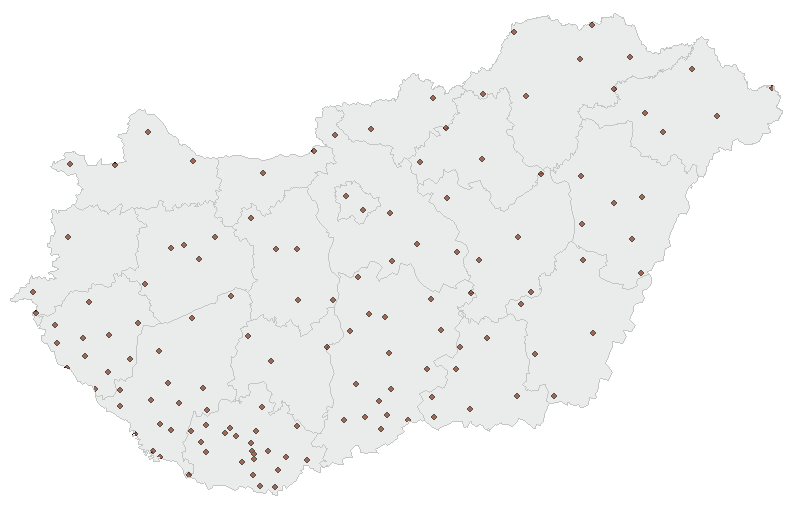 MONERIS modell ADATIGÉNYE
Térbeli bemeneti adatok
Vízfolyáshálózat
Víztest vízgyűjtők
Digitális domborzat modell
Területhasználat
Talaj
Talajveszteség
Hidrogeológia
Hidrometeorológia
Légköri kiülepedés
Nitrogénformák (redukált és oxidált külön) légköri kiülepedési adata az EMEP európai adatbázisból
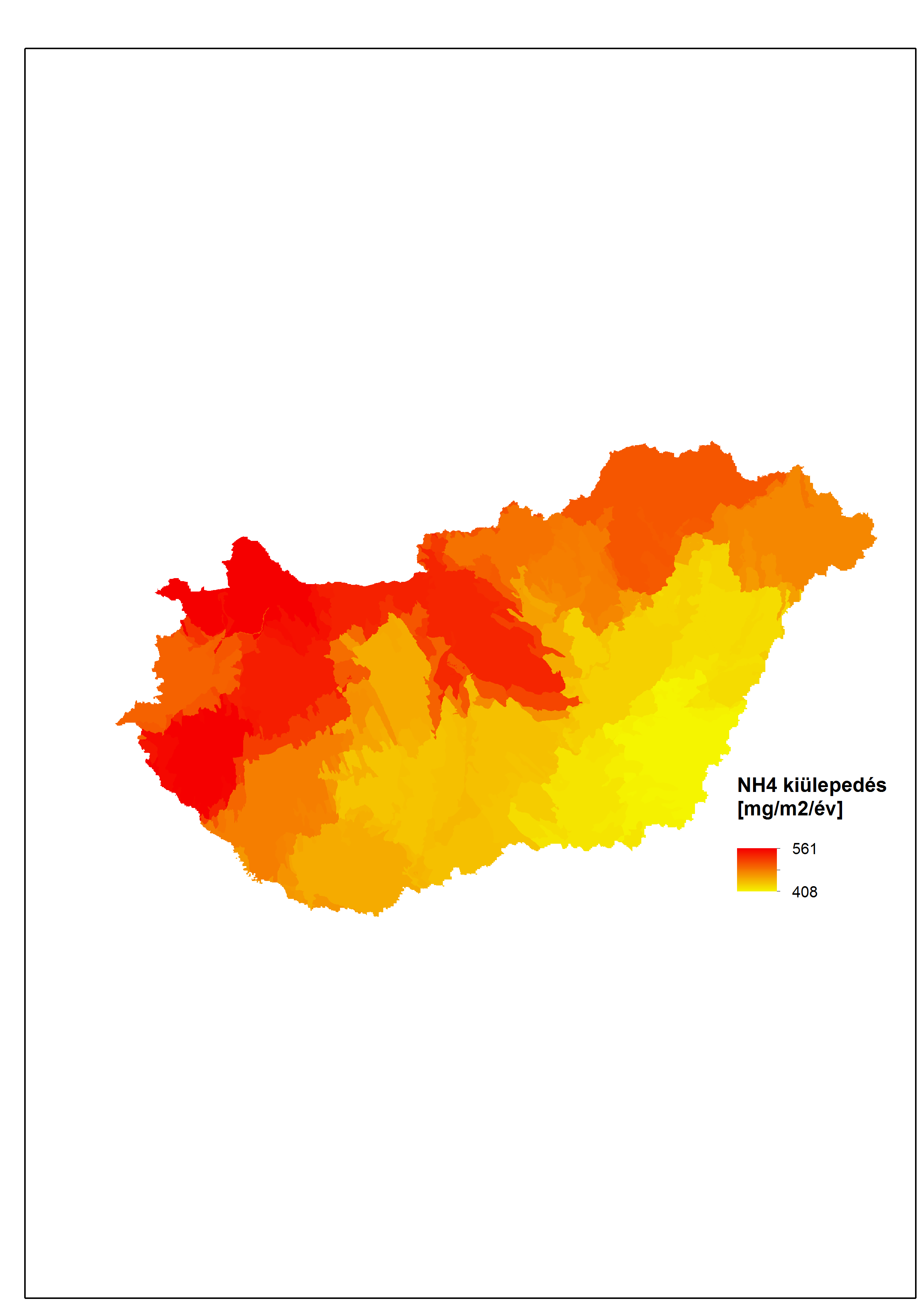 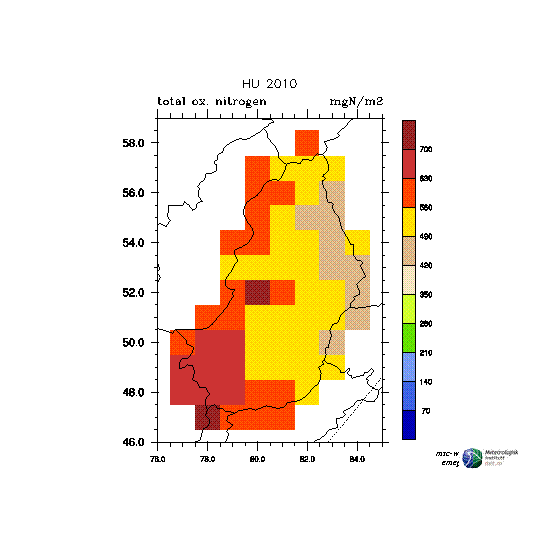 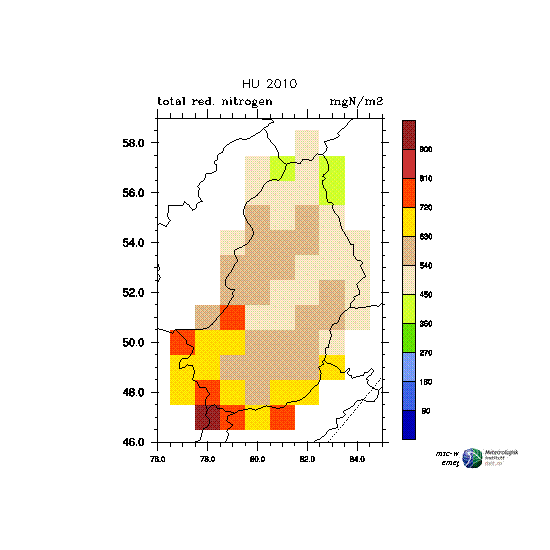 [Speaker Notes: FASZOM]
MONERIS modell ADATIGÉNYE
Statisztikai adatok
Népesség
Talaj N és P tartalma
Szennyvíz  csatornarendszer
Szennyvíztisztító telepek mérési adatai/statisztikája
Lakosság szennyvízhálózatra kötöttségének arányszáma
Drénezett területek aránya
N és P tartalom becslése nagyon elnagyolt
Szennyvíz adatok a TESZIR és VALVÉL adatbázisok alapján
Ellenőrzés és szűrés
MONERIS modell ADATIGÉNYE
Idősor jellegű adatok
Vízminőségi monitoring adatok
Vízrajzi állomások vízhozam adatai
Csapadék adatsorok
Szennyvíztelepek adatbázisa
FEVI adatbázis 2007-től 
NATÉR vízhozam adatok
MONERIS ellenőrzése
Monitoring pontokon mért TP, TN és DIN koncentrációk, valamint vízhozam adatok alapján terhelések a vízgyűjtők kimeneti pontjain
FEVI Q adatok (sok esetben nem állnak rendelkezésre)
Natér vízhozam adatok
Sokéves átlagos vízhozam adatok
Ellenőrzési pontok
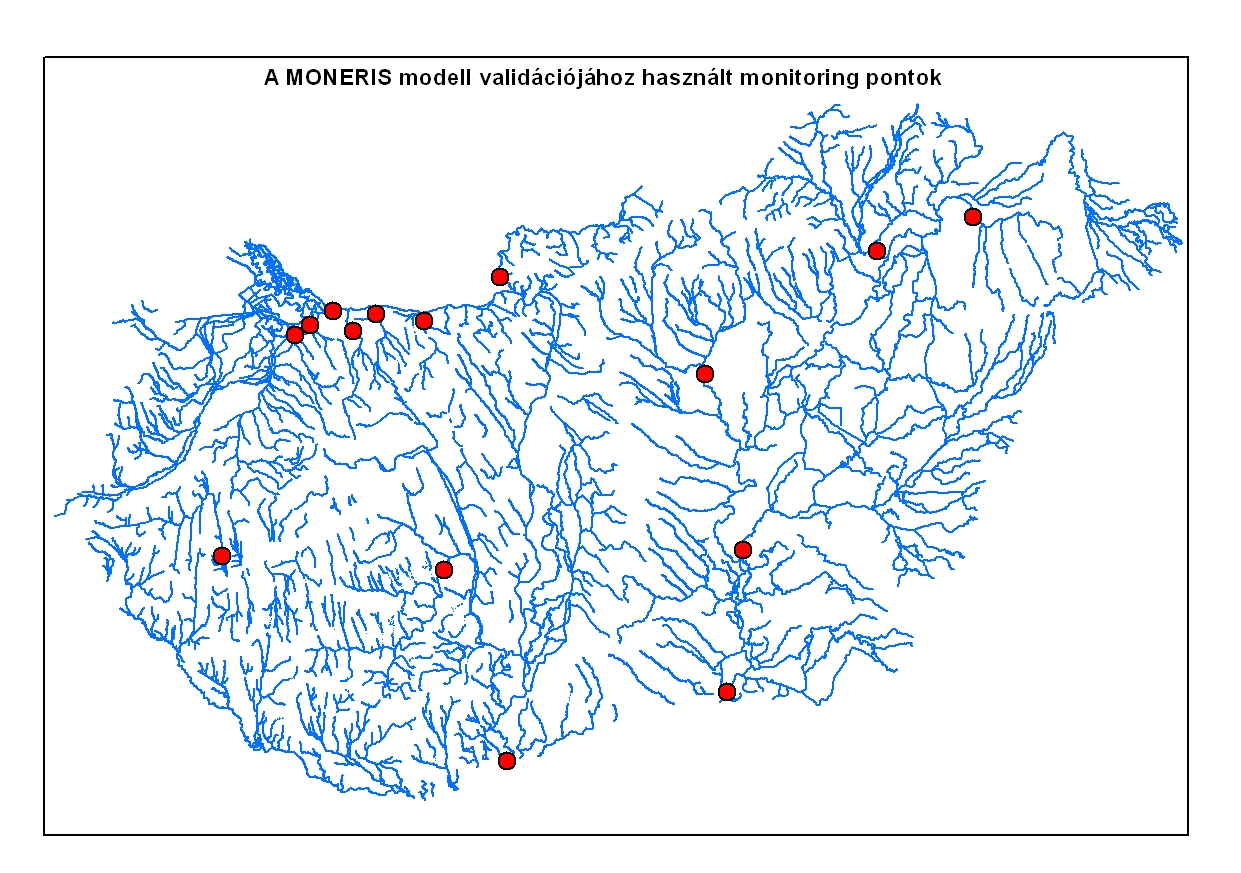 MONERIS ellenőrzése
MONERIS ellenőrzése
Számított összes nitrogén terhelés adatok összevetése minden mérési pontnál
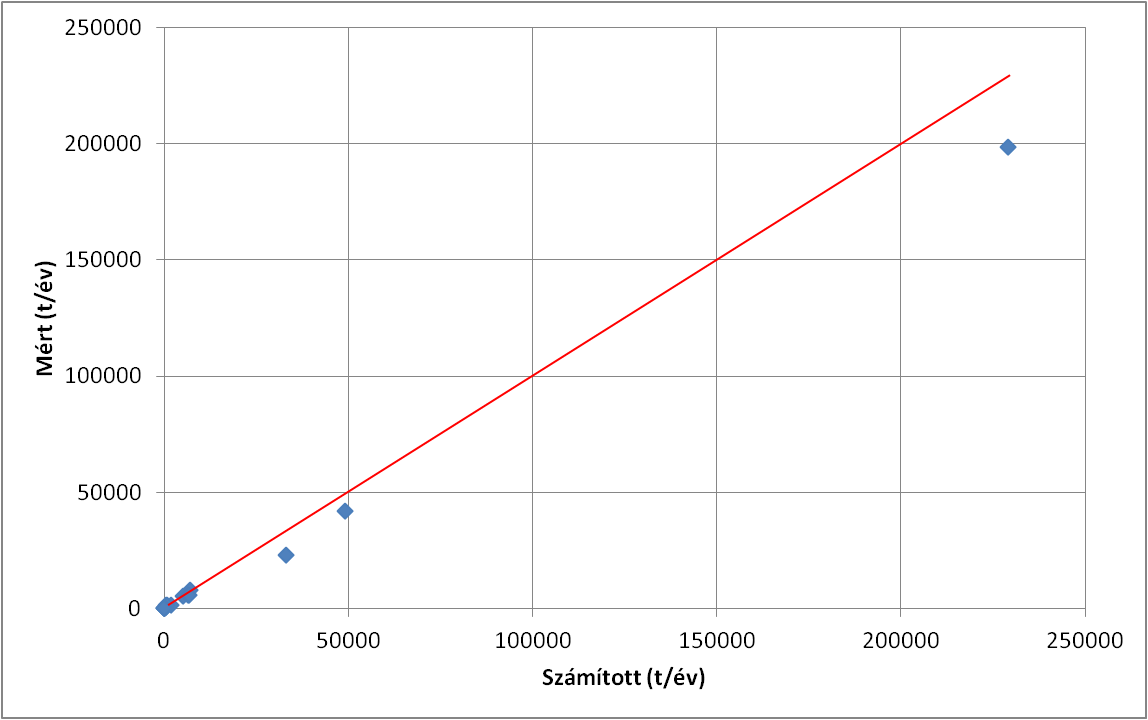 MONERIS ellenőrzése
Számított összes nitrogén terhelés adatok összevetése kisebb vízgyűjtőkön
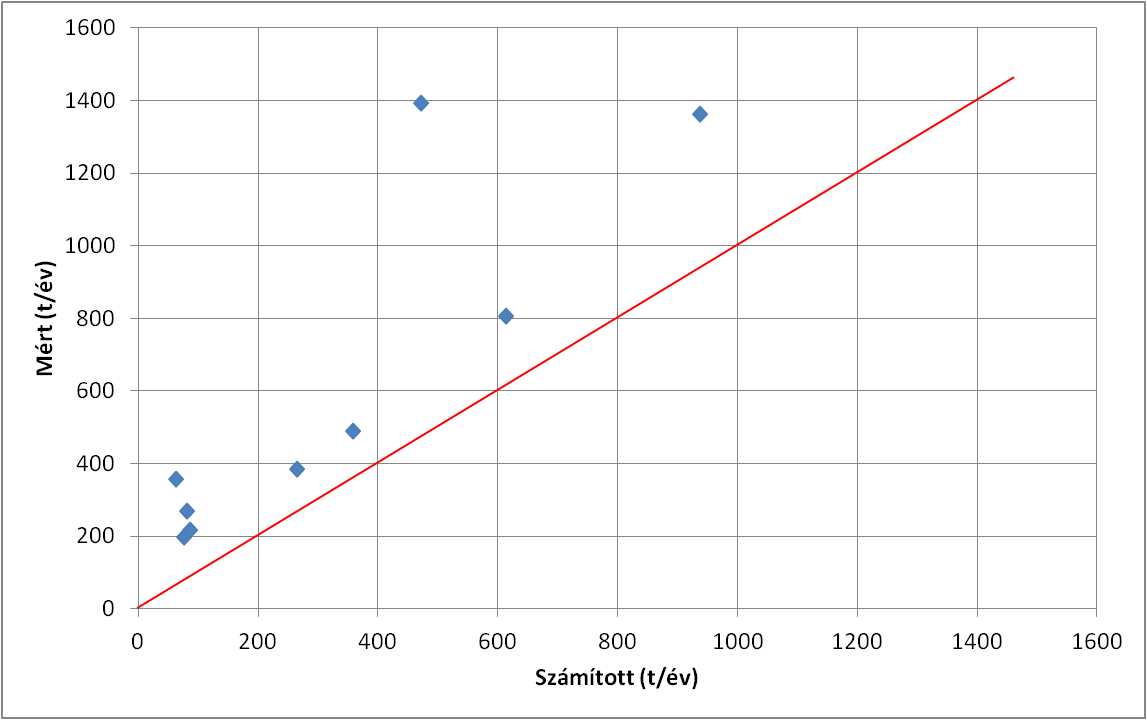 MONERIS ellenőrzése
Számított összes foszfor terhelés adatainak összevetése minden mérési pontnál
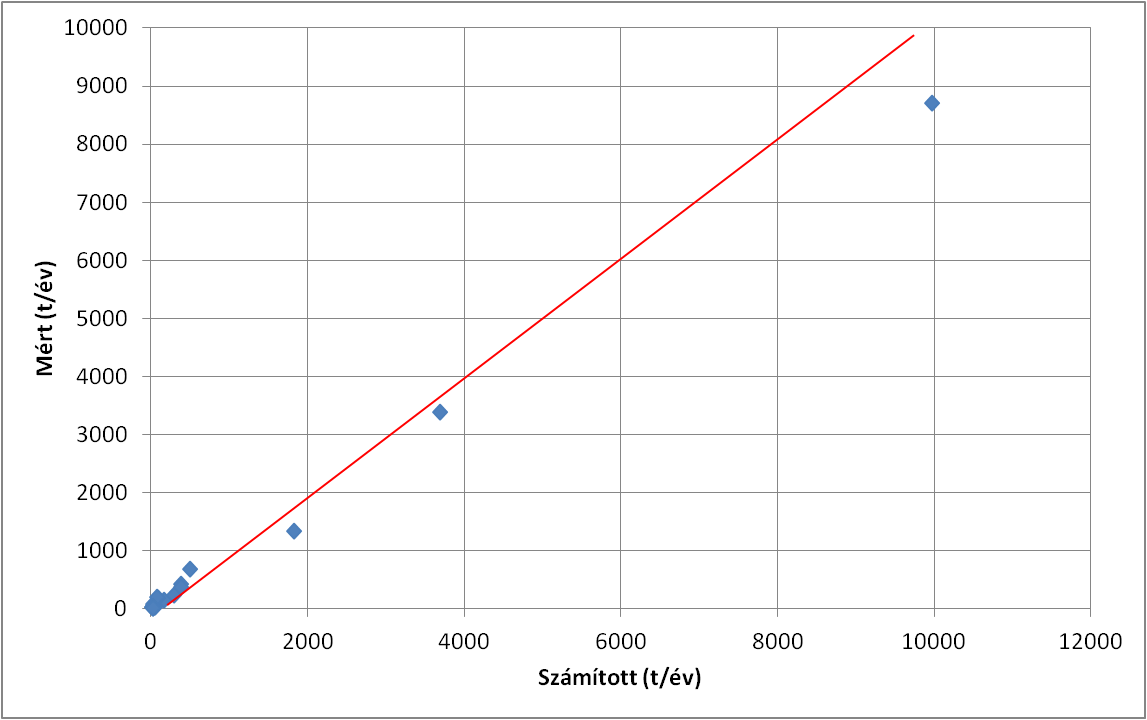 MONERIS ellenőrzése
Számított összes foszfor terhelés adatainak összevetése kisebb vízgyűjtőkön
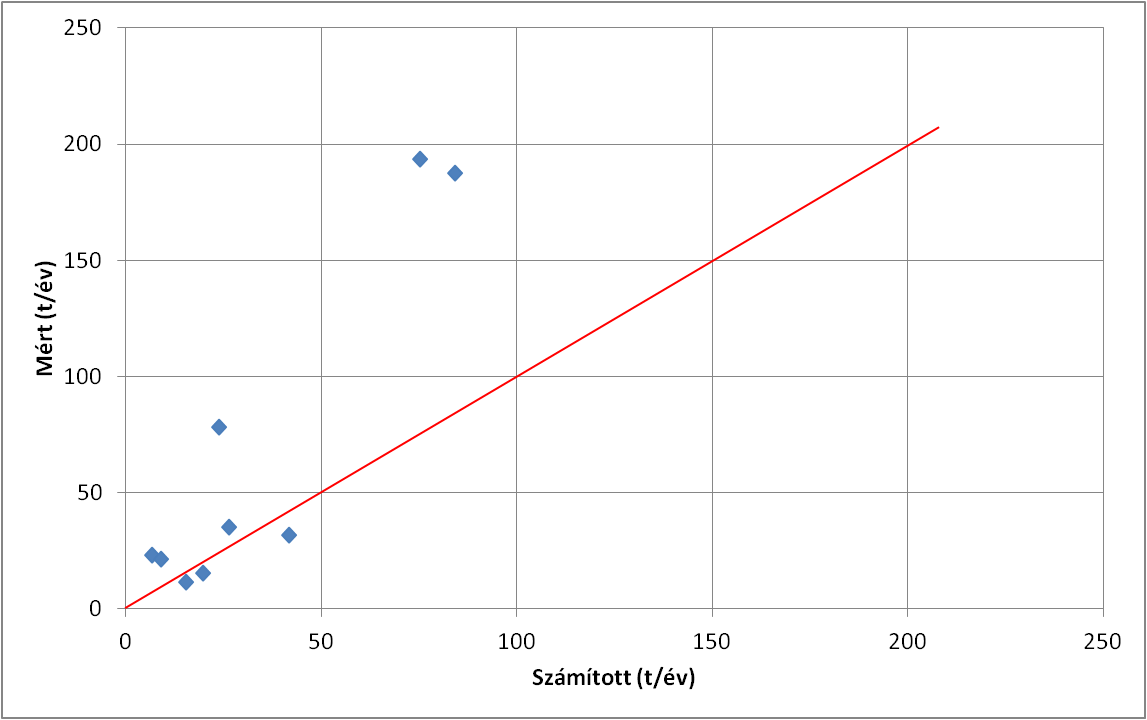 MONERIS EREDMÉNYEI
Összes erodált hordalék:
2.5 millió tonna/év
Ebből természetes eredetű:
2.17 m t/év
Mezőgazdasági eredetű:
0.38 m t/év
MONERIS EREDMÉNYEI
Összes nitrogén terhelés:
22.8 e t/év
Ebből diffúz eredetű:
12.5 e t/év
Pontszerű:
10.3 e t/év
MONERIS EREDMÉNYEI
Összes diffúz nitrogén terhelés:
12.5 e t/év

Az egyes útvonalak terhelése e t/év
MONERIS EREDMÉNYEI
Összes foszfor terhelés:
3225 t/év

Ebből diffúz eredetű:
1972 t/év

Pontszerű:
1253 t/év
MONERIS EREDMÉNYEI
Összes diffúz foszfor terhelés:
3225 t/év

Az egyes útvonalak terhelése e t/év
MONERIS EREDMÉNYEI
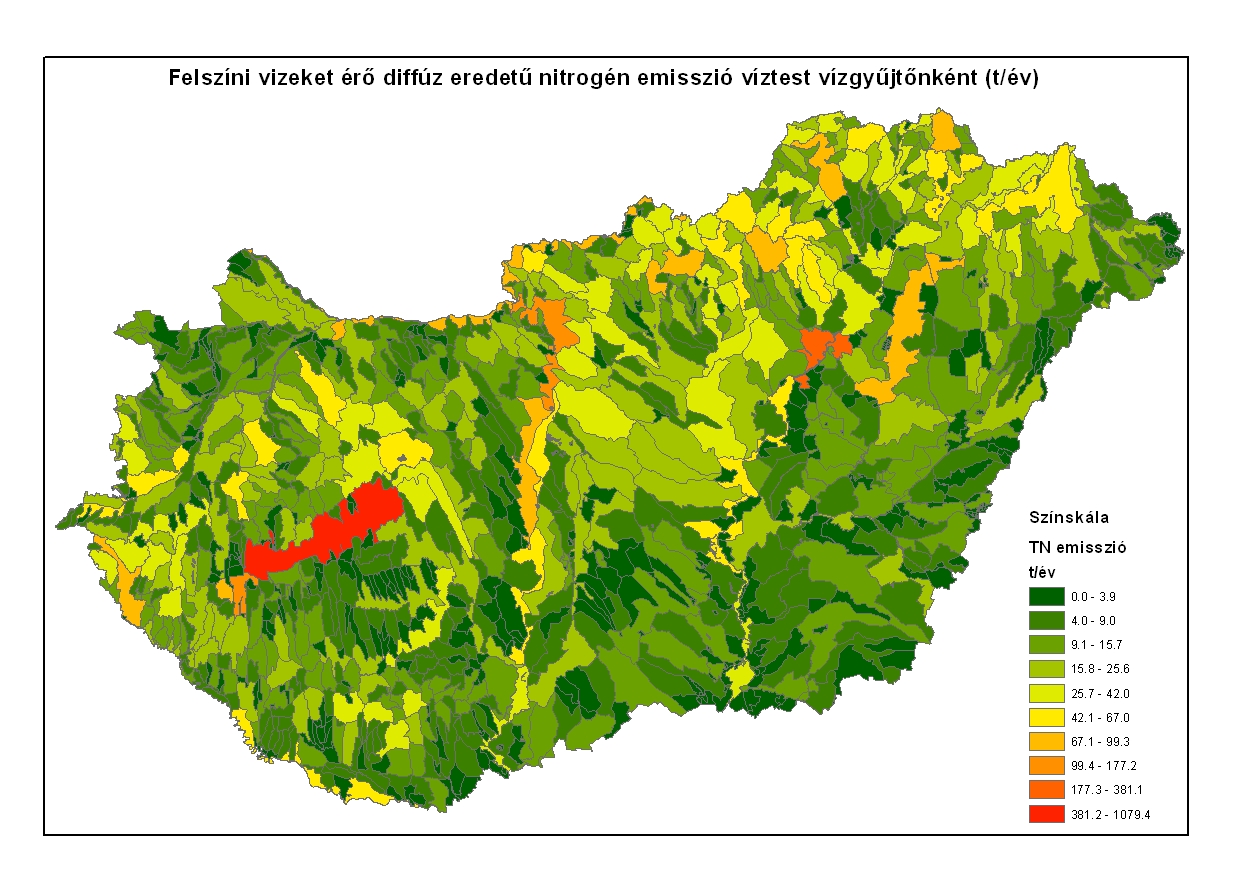 MONERIS EREDMÉNYEI
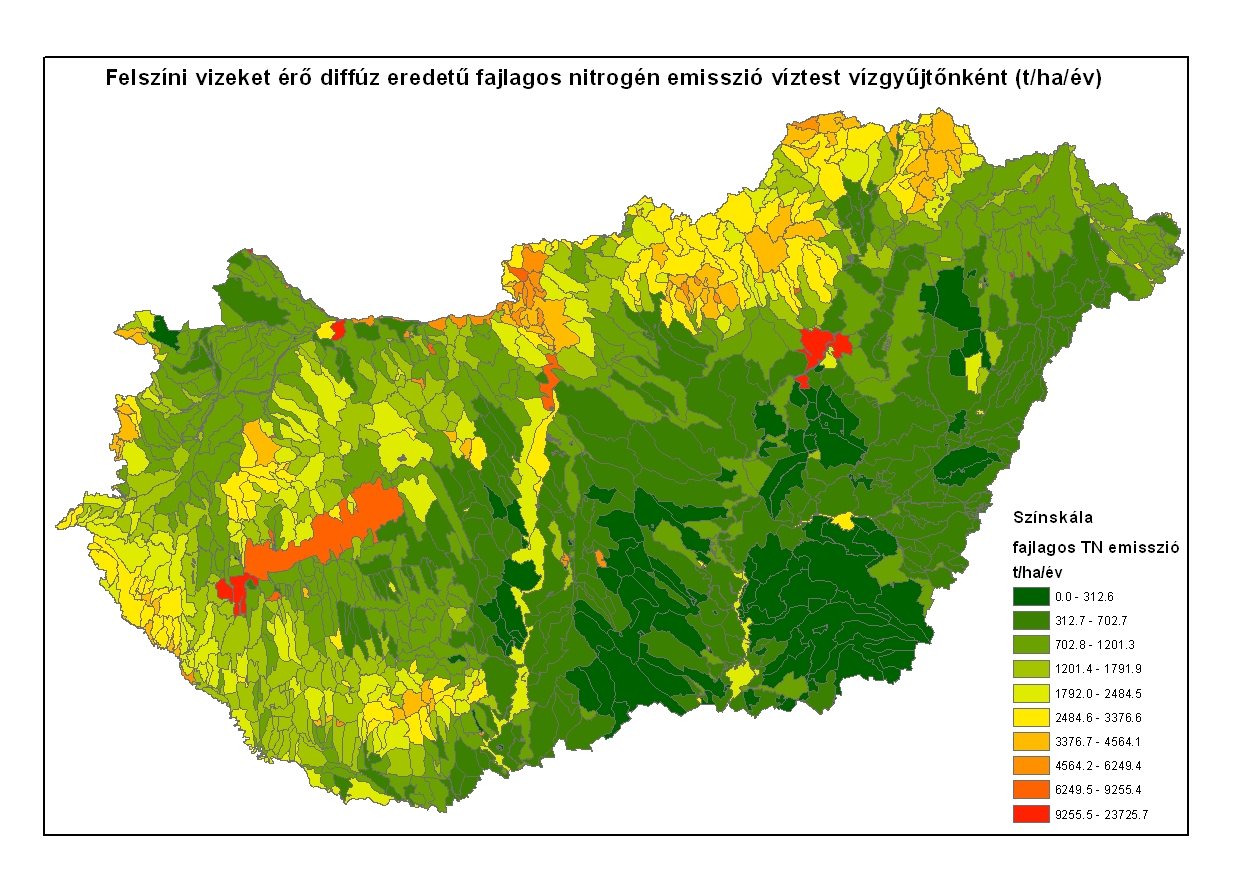 MONERIS EREDMÉNYEI
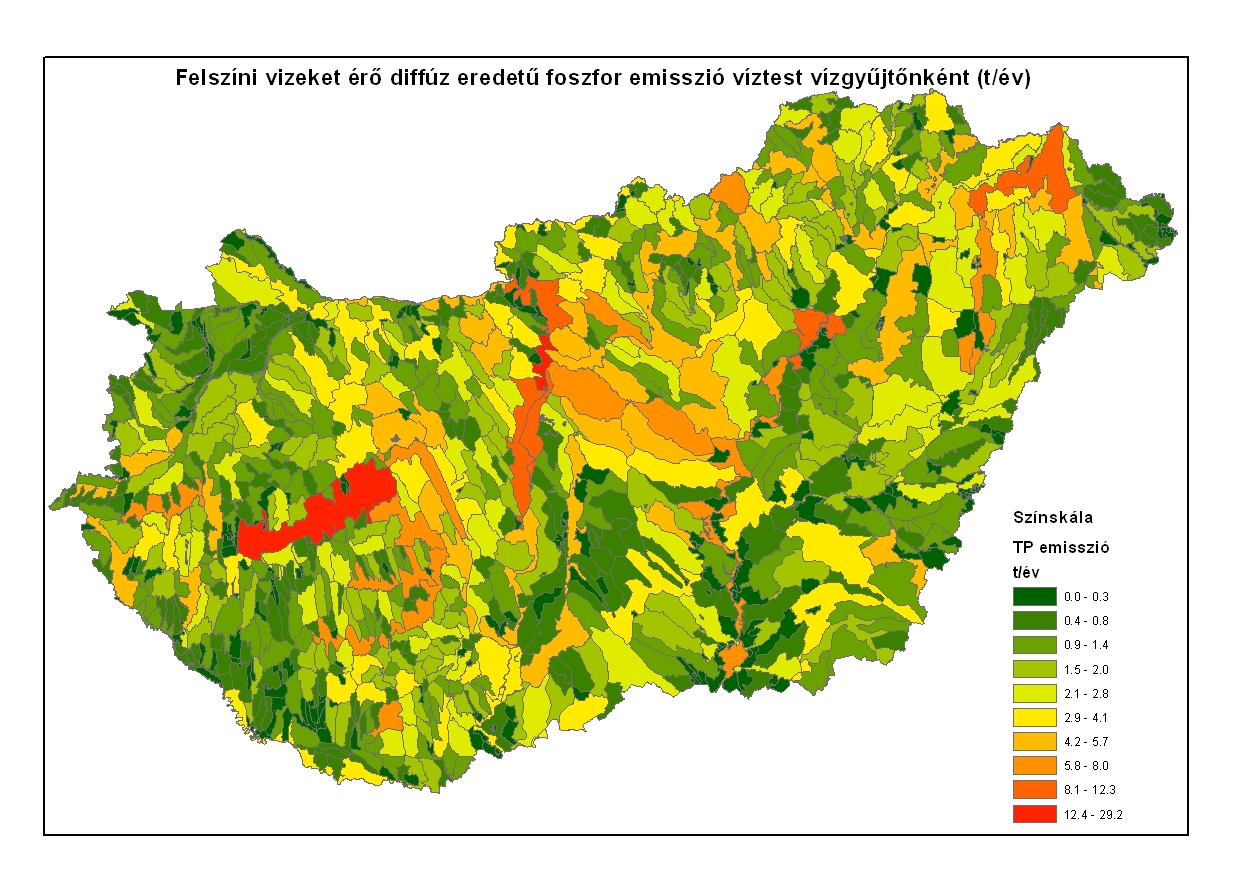 MONERIS EREDMÉNYEI
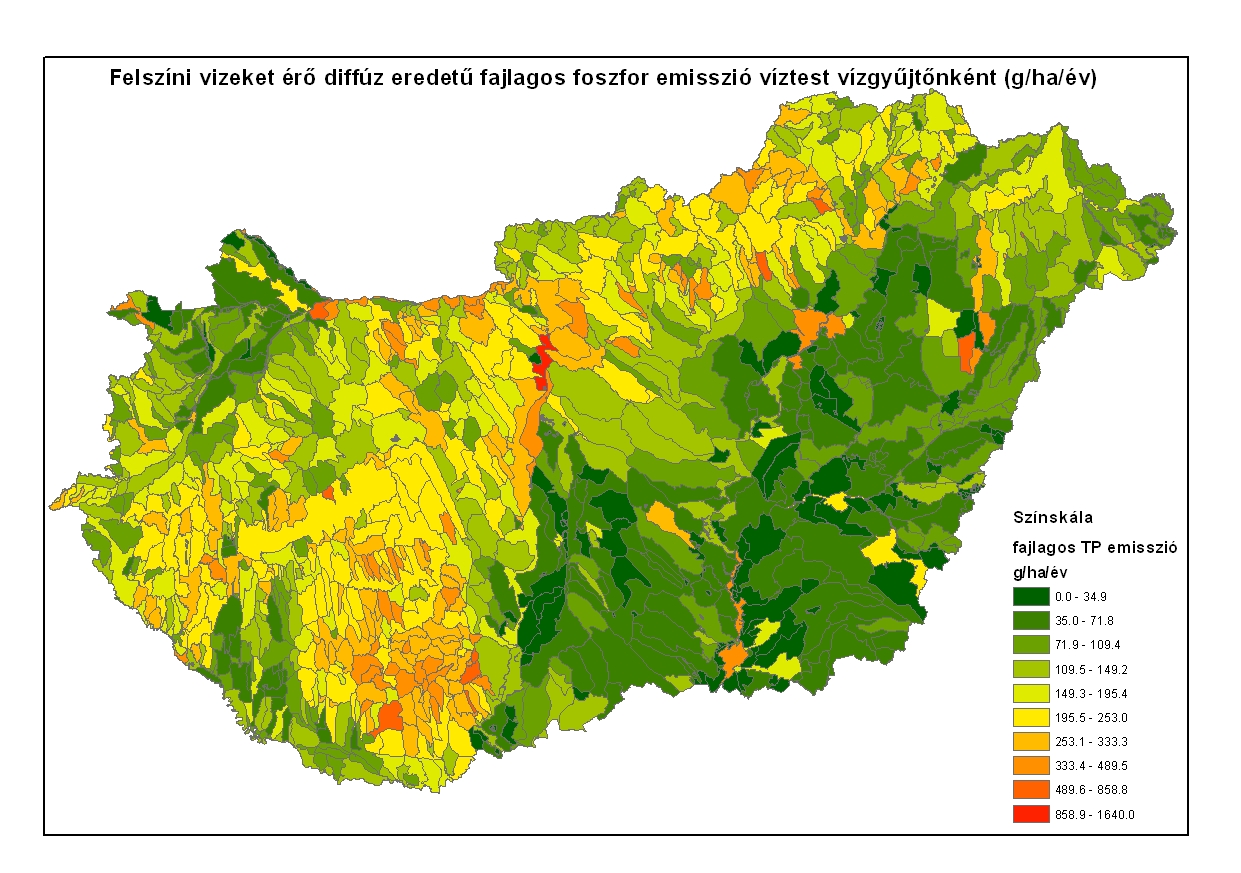 MONERIS EREDMÉNYEI
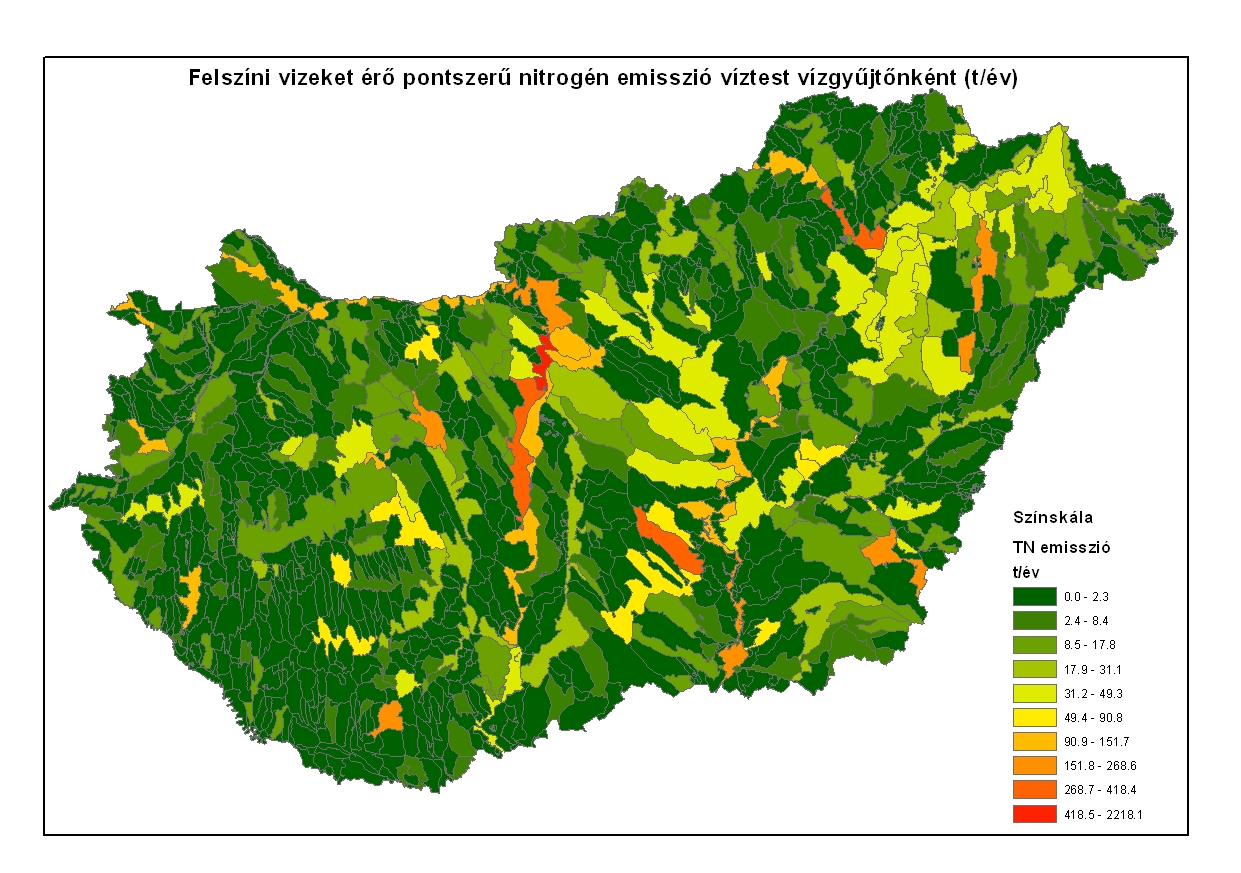 MONERIS EREDMÉNYEI
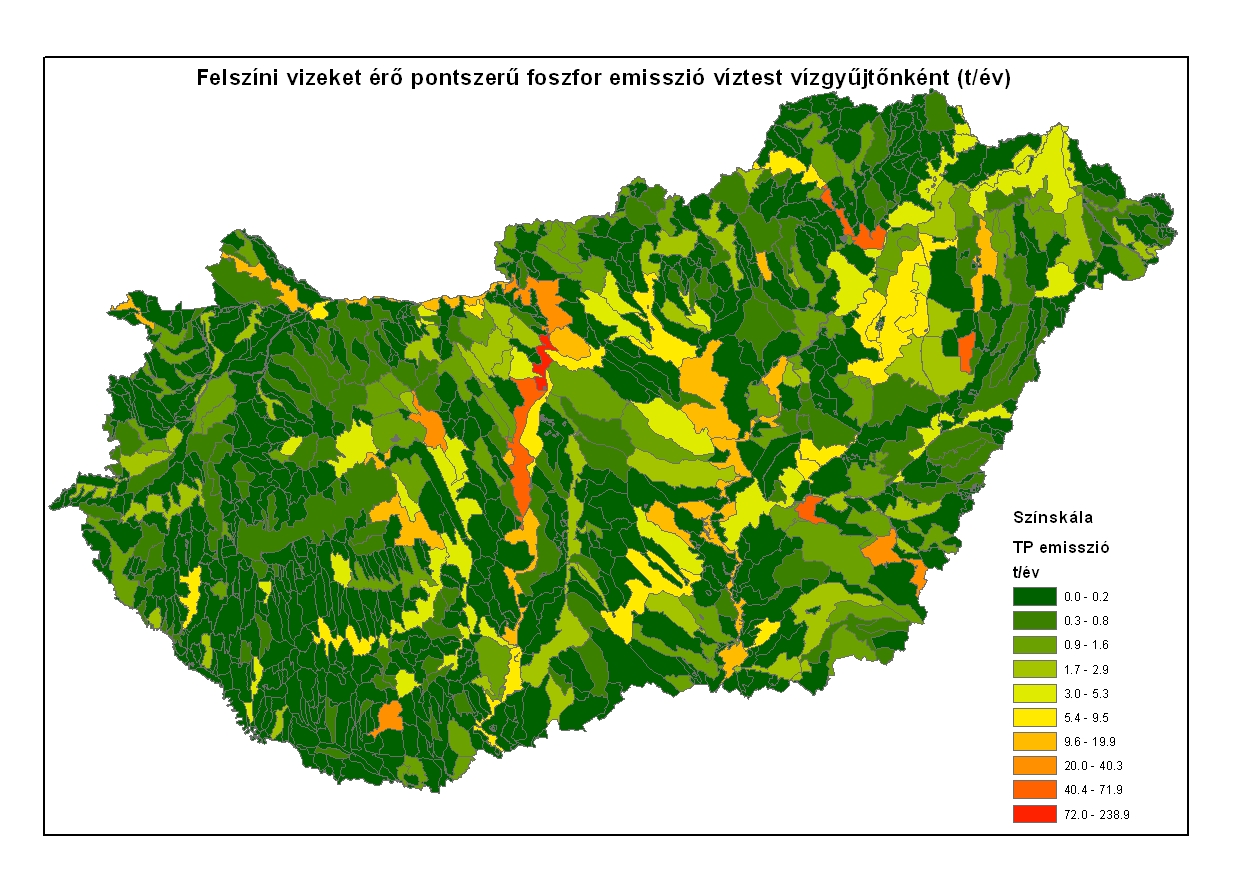 DIFFÚZ MODELLEZÉS ÁLLAPOTÉRTÉKELÉSE
További lépések
Mért-számított eltérések elemzése
Kalibráció-validáció folytatása
Víztest szintű elemzés
Érzékenységvizsgálat a bemenő adatokra
Kritikus víztestek lehatárolása
Ahol szükséges ott cellaszintű modell    alkalmazása
Intézkedési tervek a víztestekre
Irodalomjegyzék
BEHRENDT, H., HUBER, P., KORNMILCH, M, LEY, M., OPITZ, D., SCHMOLL, O., SCHOLZ, G. & UEBE, R. (1999): Nährstoffbilanzierung der Flussgebiete Deutschlands. UBA-Texte, 75/99, 288 S.
 
BEHRENDT, H., BACH, M., KUNKEL, R., OPITZ, D., PAGENKOPF, W.-G., SCHOLZ, G. &WENDLAND, F. (2003a): Quantifizierung der Nährstoffeinträge der Flussgebiete Deutschlands auf der Grundlage eines harmonisierten Vorgehens. UBA-Texte 82/03, 201 S.

BEHRENDT, H., DANNOWSKI, R., DEUMLICH, D., DOLEZAL, F., KAJEWSKI, I., KORNMILCH, M., KOROL, R., MIODUSZEWSKI, W., OPITZ, D., STEIDL, J. & STRONSKA, M. (2003b): Az odra folyó pontszerű és diffúz szennyező emissziói és folyó általi visszatartásuk, forgatókönyv vizsgálatok és lehetséges változások (Eredeti nyelv angol:Point and diffuse emissions of pollutants, their retention in the river system of the Odra and scenario calculations on possible changes). Weißensee Verlag, p. 300.

Mozsgai K, Deák J, Clement A, Honti M, Szanyi S, Simonffy Z, 2013: Magyarország mezőgazdasági tápanyagterhelését csökkentő programjainak vízminőségre gyakorolt hatása

Panagos, P., Ballabio, C., Borrelli, P., Meusburger, K., Klik, A., Rousseva, S., Tadic, M.P., Michaelides, S., Hrabalikova, M., Olsen, P., Aalto, J., Lakatos, M., Rymszewicz, A., Dumitrescu, A., BeguerÃ­a, S., Alewell, C. Rainfall erosivity in Europe. Science of the Total Environment 511 (2015), pp. 801-814. DOI: 10.1016/j.scitotenv.2015.01.008

Panagos, P., Meusburger, K., Ballabio, C., Borrelli, P., Alewell, C. Soil erodibility in Europe: A high-resolution dataset based on LUCAS, Science of Total Environment, 479-480 (2014) pp. 189-200 

Panagos, P., Borrelli, P., Meusburger, C., Alewell, C., Lugato, E., Montanarella, L., 2015. Estimating the soil erosion cover-management factor at European scale. Land Use policy journal. 48C, 38-50. doi:10.1016/j.landusepol.2015.05.021 

 
SCHREIBER, H., B BEHRENDT, H., CONSTANTINESCU, L.T., CVITANIC, I. DRUMEA, D., JABUCAR, D., JURAN, S., PATAKI, B., SNISHKO, S. & ZESSNER, M. (2005): A Duna és mellékfolyóinak pontszerű és diffúz tápanyag emissziói 1998 és 2000 között. (Eredeti nyelv angol: Nutrient Emissions from Diffuse and Point Sources into the River Danube and its main Tributaries in the Period 1998- 2000 – Results and problems. Water Science and Technology, 51, 3-4, 283-290.

Venohr, M., Hirt, U., Hofmann, J., Opitz, D., Gericke, A., Wetzig, A., Ortelbach, K., Natho, S., Neumannm F., Hürdler, J., (2009): MONERIS kézikönyv v 2.14.1 (Eredeti nyelv angol: The model system MONERIS), Leibniz-Intézet (Édesvízi ökológia és haltenyésztési intézet), Berlin, Németország.

Wischmeier, W.H. and D.D. Smith. 1978. Csapadék okozta eróziós talajveszteség becslése: Útmutató talajvédelem tervezéséhez. Eredeti nyelv: angol: "Predicting Rainfall Erosion Losses: A Guide to Conservation Planning." Agriculture Handbook No. 537. USDA/Science and Education Administration, US. Govt. Printing Office, Washington, DC. 58pp.
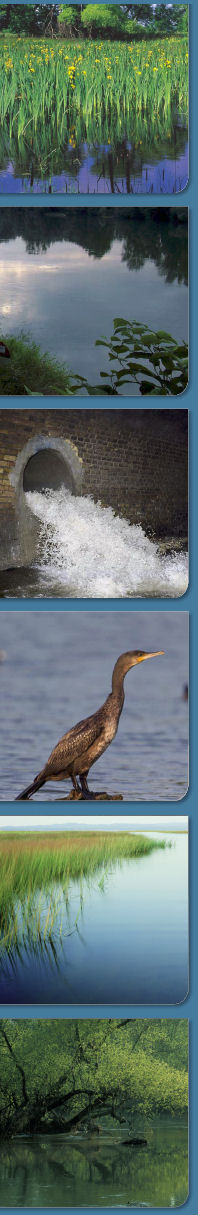 KÖSZÖNÖM A FIGYELMET!
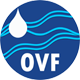 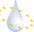